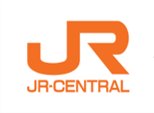 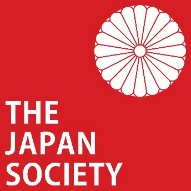 Electromagnets and their uses
Your Learning objectives: 
To learn how to draw the magnetic field around a straight current-carrying wire.

To understand how to create an electromagnet.
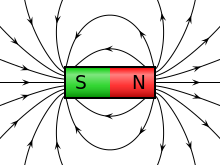 © Original materials by Central Japan Railway Company, adapted by Dylan Elliot Gentry in collaboration with The Japan Society
Starter
The average train journey from London to Manchester is 2 hours 45 minutes.

Draw the free body diagram of the train travelling at a constant speed.
How could we reduce the travel time between Manchester and London? Refer to the forces acting on the train.
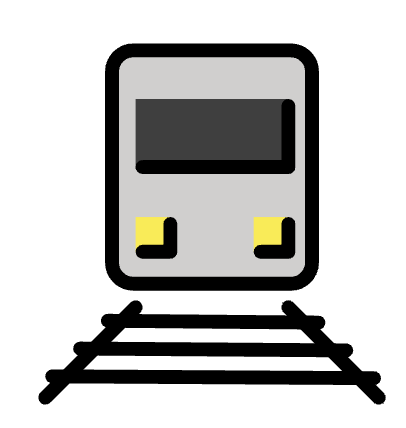 © Original materials by Central Japan Railway Company, adapted by Dylan Elliot Gentry in collaboration with The Japan Society
Answer
The train is being driven by the engine, 
creating a thrust.

As the train travels faster, the force of 
friction increases. 

If we were able to reduce the effects of friction we could increase our speed and arrive sooner!
Normal Contact
Friction
Thrust
Train
Weight
Did you know? 
The friction between wheels and rails in railways is called adhesive force.
© Original materials by Central Japan Railway Company, adapted by Dylan Elliot Gentry in collaboration with The Japan Society
How do we reduce friction?
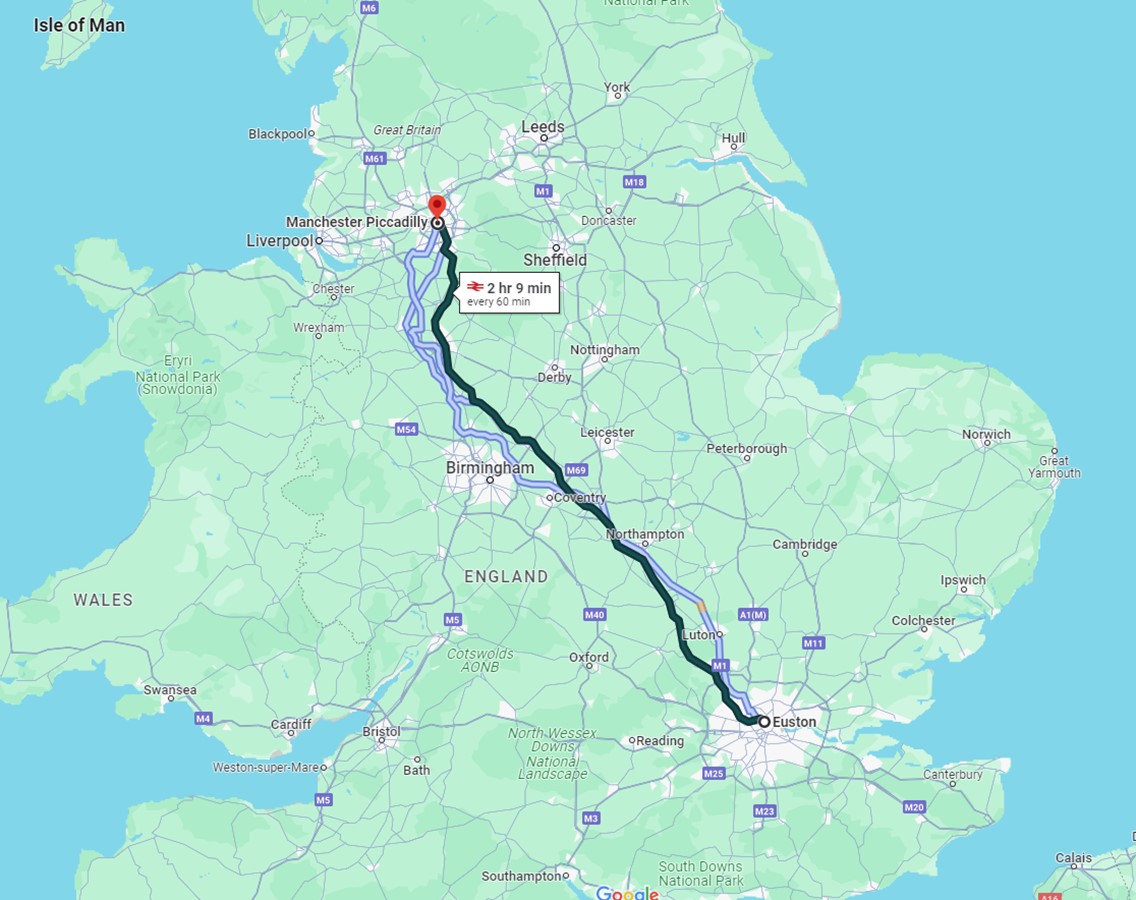 40 min
London - Manchester
Using Magnetic Levitation!
Map Data © 2024 Google
The SCMaglev Train
SCMaglev stands for...
S	    C	    	         Mag	      	  lev
itation
onducting
uper
netic
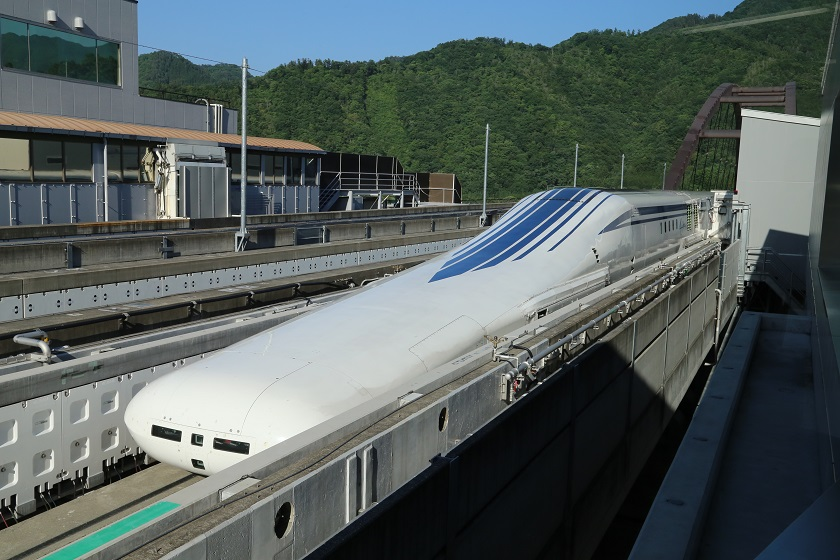 © Original materials by Central Japan Railway Company, adapted by Dylan Elliot Gentry in collaboration with The Japan Society
How fast can they go?
SMCMaglev stats:
World Record: 375mph (603km/h)Max Operation Speed: 311mph (500km/h)
Levitation: 10cm (4 inches)
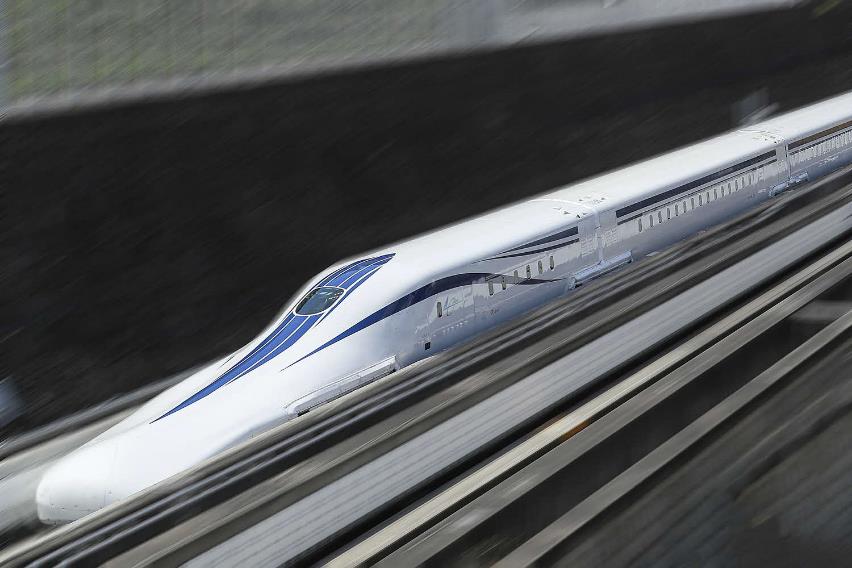 Did you know?
Japan currently holds the world record in highest speed of crewed train!
Image © Central Japan Railway Company
How they use Magnets
The lead vehicle (head car) weighs about 35 tons and the middle cars weighs about 25 tons.

In order to lift these heavy train cars, strong magnets need to be used.

These magnets are known as:
SCM: Super Conducting Magnets
© Original materials by Central Japan Railway Company, adapted by Dylan Elliot Gentry in collaboration with The Japan Society
Electromagnets
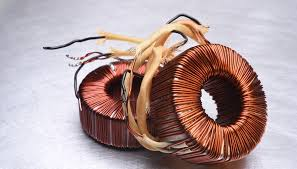 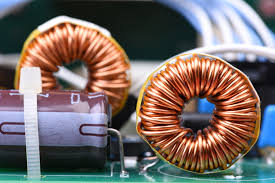 © Original materials by Central Japan Railway Company, adapted by Dylan Elliot Gentry in collaboration with The Japan Society
Current in a wire creates a magnetic field!
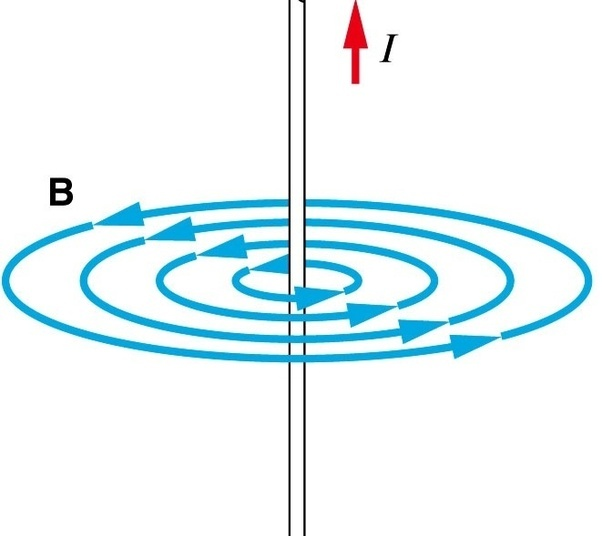 When current flows through a wire, the current generates a magnetic field around the wire!
The direction of the current determines 
the direction of the poles.
Ampere’s right-hand rule!
Direction of current
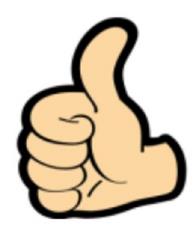 Direction of Magnetic field
© Original materials by Central Japan Railway Company, adapted by Dylan Elliot Gentry in collaboration with The Japan Society
Task 1: Draw the magnetic fields around the wires
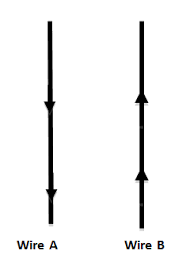 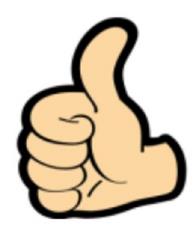 © Original materials by Central Japan Railway Company, adapted by Dylan Elliot Gentry in collaboration with The Japan Society
How do we make these magnets?
The magnetic field produced by a current flowing through a wire is very weak - too weak to be useful. 

But...we can make it stronger!
Solenoids
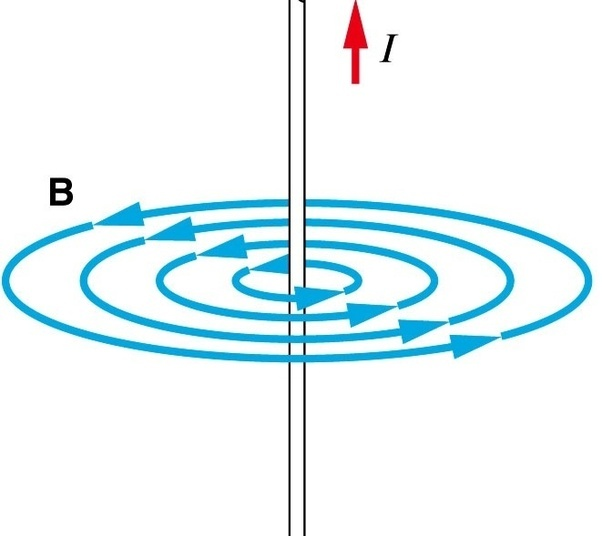 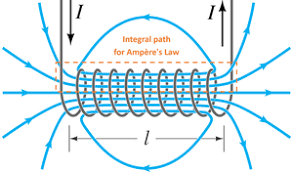 © Original materials by Central Japan Railway Company, adapted by Dylan Elliot Gentry in collaboration with The Japan Society
Solenoids
A solenoid is a long coil of insulated wire with current flowing through it.
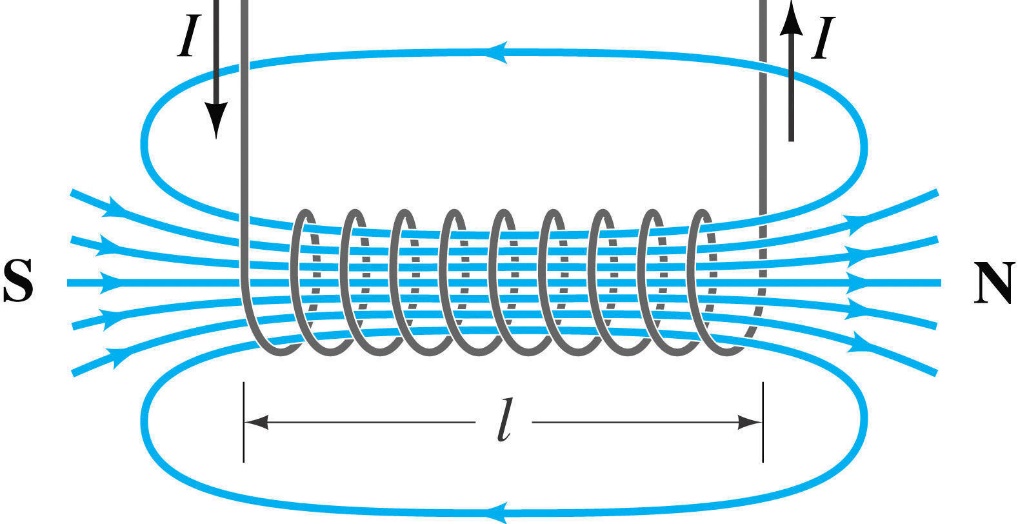 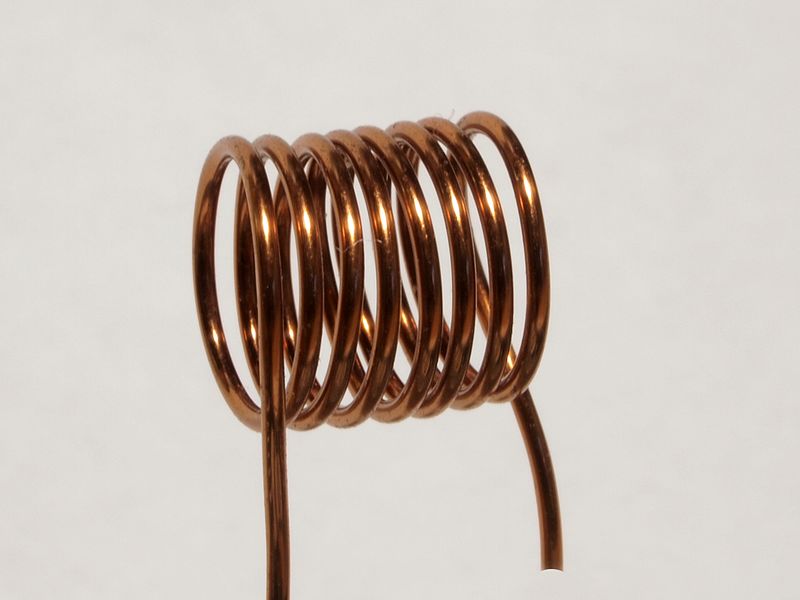 © Original materials by Central Japan Railway Company, adapted by Dylan Elliot Gentry in collaboration with The Japan Society
Task 2: Draw this
The magnetic field inside the solenoid is strong and uniform. Many field lines and all in the same direction.
The field lines outside the solenoid form a complete loop inside.
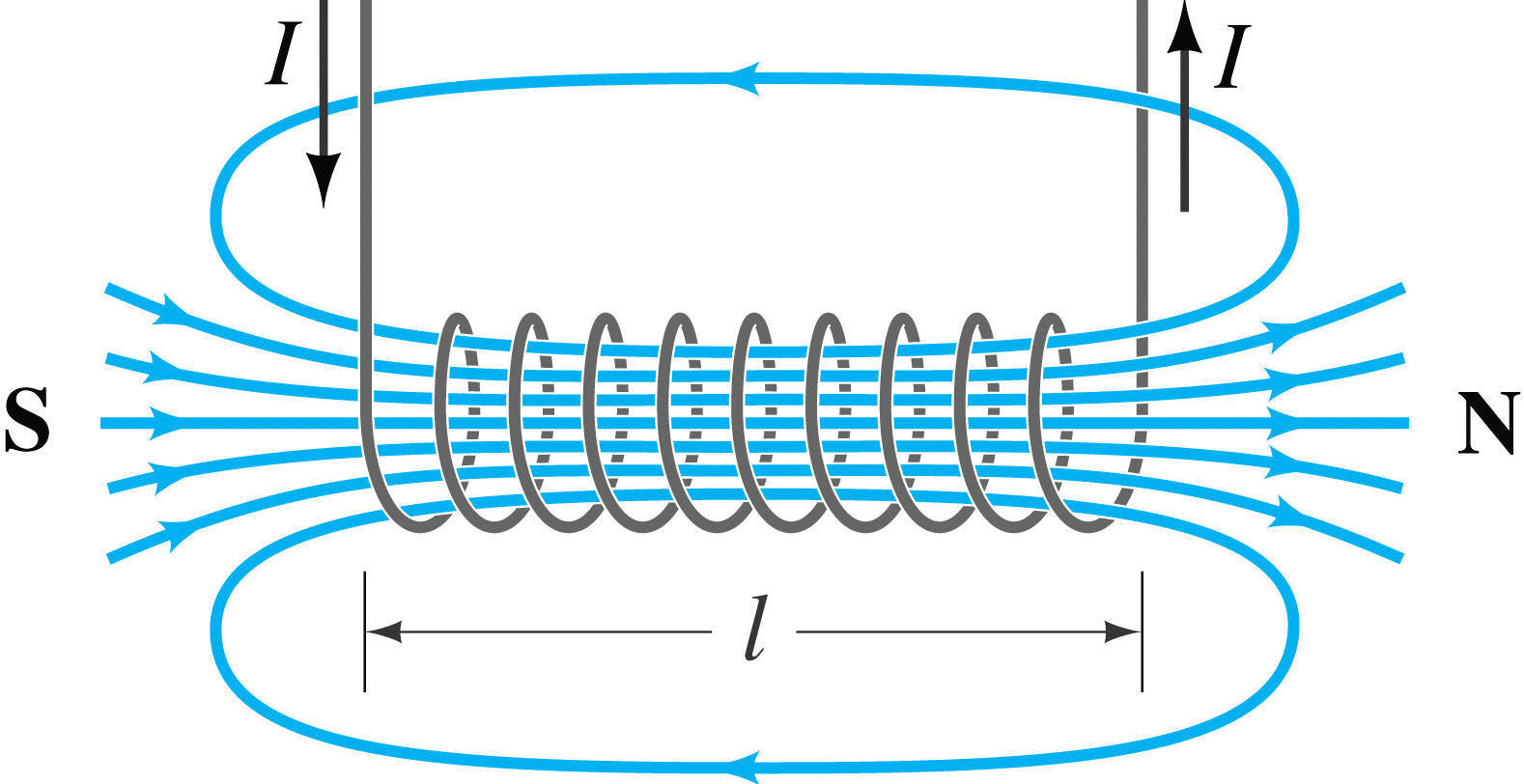 A solenoid produces a much stronger magnetic field than if the wire was straight.

The magnetic field is similar to that of a permanent magnet in some respects.
© Original materials by Central Japan Railway Company, adapted by Dylan Elliot Gentry in collaboration with The Japan Society
The higher the current, the more heat is generated
The magnet can be made stronger by increasing the current
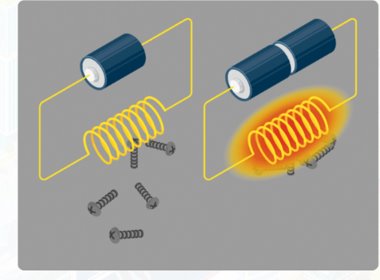 The heat could damage the components
Heat is generated by​
Electrical Resistance!
Image ©Central Japan Railway Company via https://linear-chuo-shinkansen.jr-central.co.jp/linearfuturecity/
So what should we do?
1 minute to discuss with the person next to you, before I choose people at random.
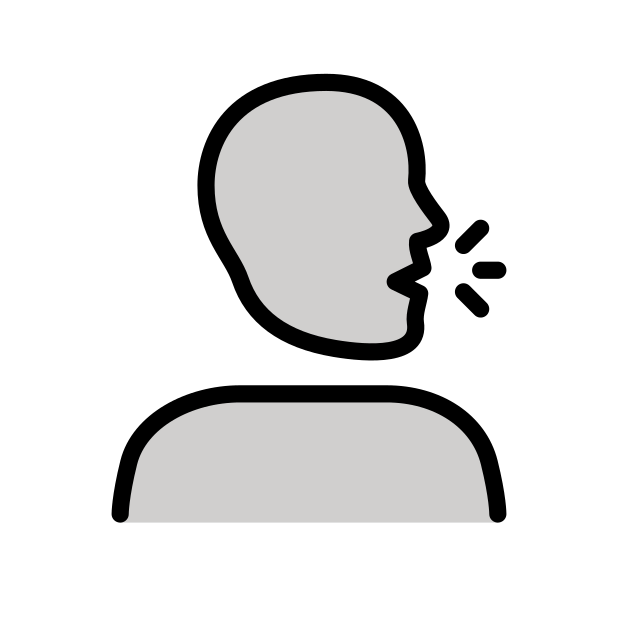 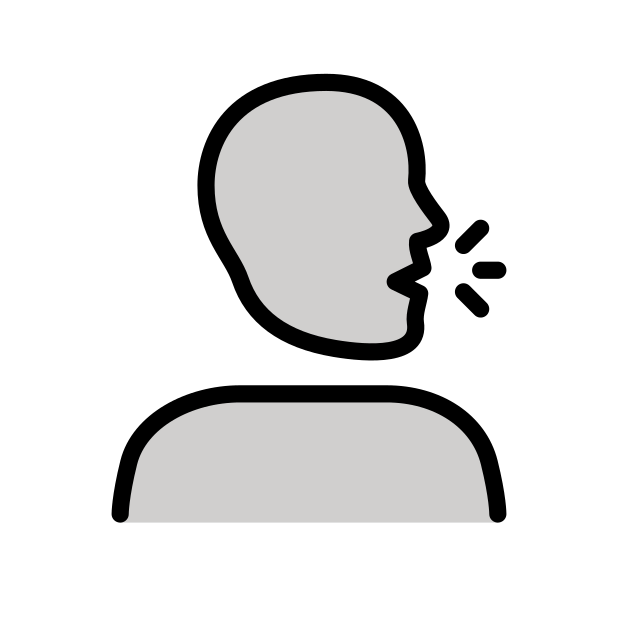 © Original materials by Central Japan Railway Company, adapted by Dylan Elliot Gentry in collaboration with The Japan Society
Remove the resistance!
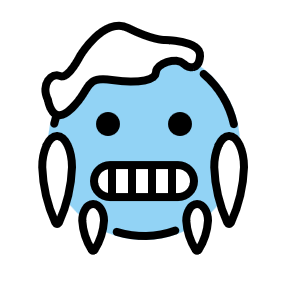 Cool the coils to -269℃
No heat is generated
Strong current can be applied
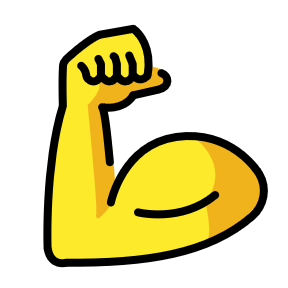 The magnet can be strong!
© Original materials by Central Japan Railway Company, adapted by Dylan Elliot Gentry in collaboration with The Japan Society
Learning check: Quick questions
1 minute to discuss with the person next to you, before I choose people at random.
How would you increase the strength of an electromagnet
Increase the current
What is a Solenoid
Coiled wire carrying a current
Heat loss
What is the main source of energy loss in electromagnetics
How long would it take a MagLev train to travel from London to Manchester?
40 minutes
What temperature are the coils kept at?
-269℃
Which hand & finger do we use to determine direction of current flowing
Right Hand Thumb
© Original materials by Central Japan Railway Company, adapted by Dylan Elliot Gentry in collaboration with The Japan Society
What is an Electromagnet?
An electromagnet is a solenoid (coil of wire with current flowing through it) with an iron core.

The iron core increases the strength of the magnetic field.
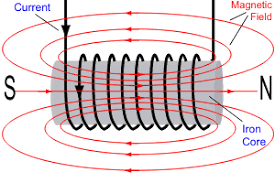 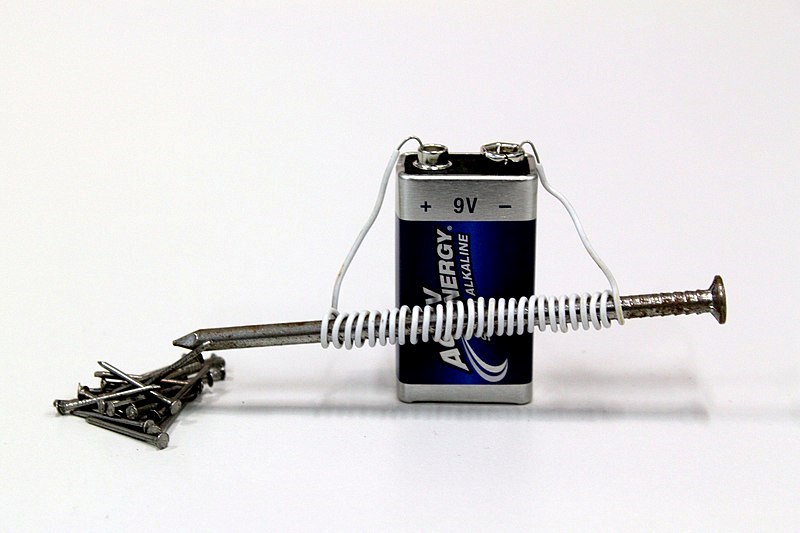 © Original materials by Central Japan Railway Company, adapted by Dylan Elliot Gentry in collaboration with The Japan Society
How does a MagLev Train move forward?
Propelling the Train Forward
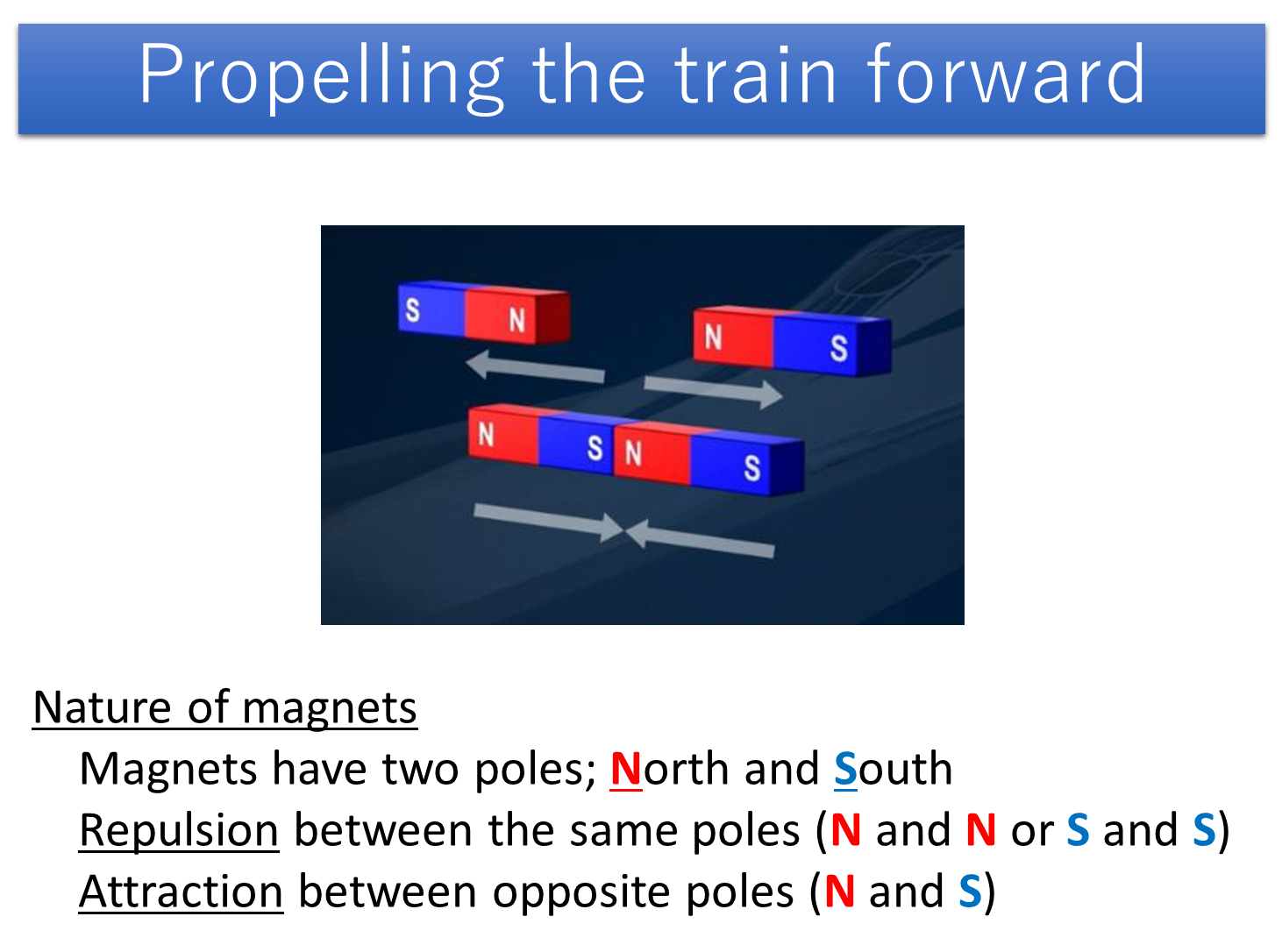 Nature of Magnets
Magnets have two poles; North and South

Repulsion between the same poles N and N or S and S
Attraction between opposite poles (N and S)
Image © Central Japan Railway Company 
Via ”ABOUT SCMAGLEV” https://scmaglev.jr-central-global.com/about/
Four magnets

in one box
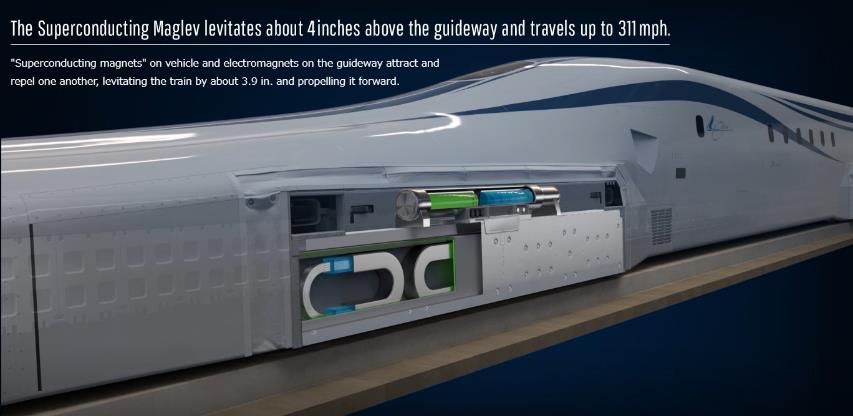 The vehicle has magnets on each side.
There are four magnets in one box.
Image © Central Japan Railway Company 
Via ABOUT SCMAGLEV  https://scmaglev.jr-central-global.com/about/
Propelling the train forward
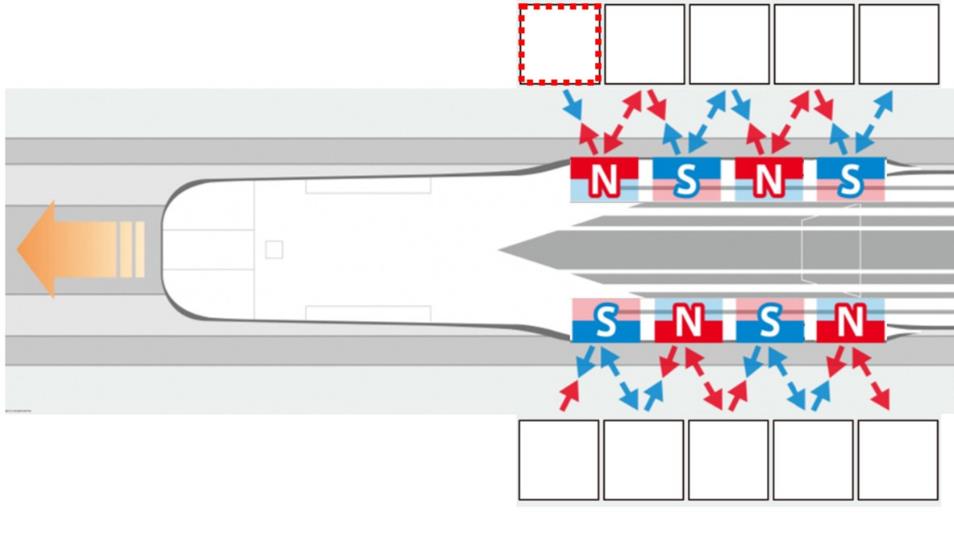 Nature of magnets
N-N or S-S : Repel
N-S : Attract
© Original materials by Central Japan Railway Company, adapted by Dylan Elliot Gentry in collaboration with The Japan Society
Propelling the train forward
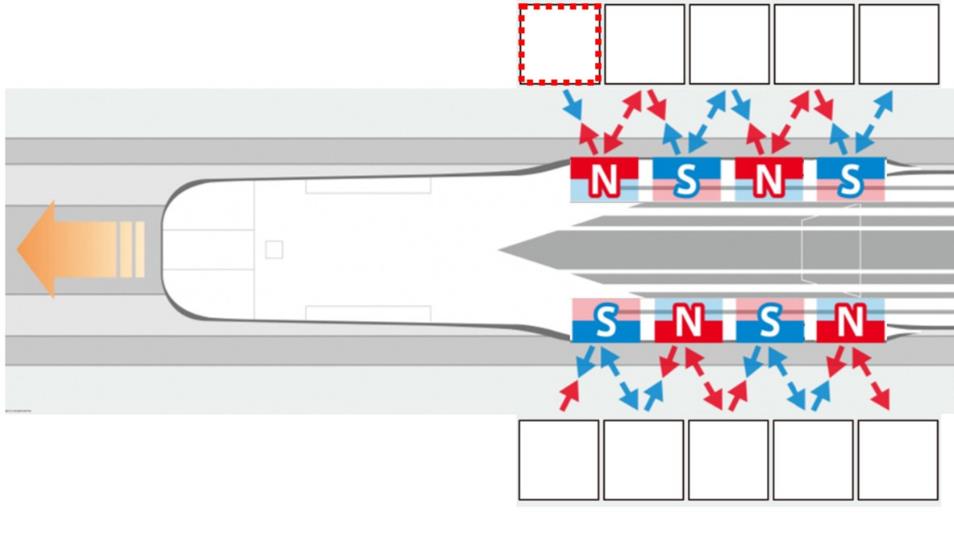 S
Which pole is
attracted by N?
Nature of magnets
N-N or S-S : Repel
N-S : Attract
© Original materials by Central Japan Railway Company, adapted by Dylan Elliot Gentry in collaboration with The Japan Society
Propelling the train forward
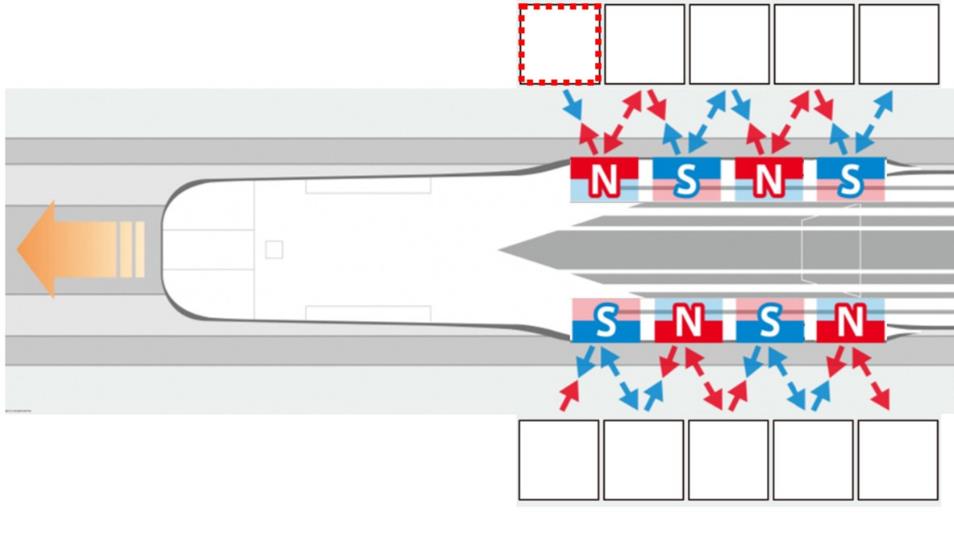 S
Which pole is
attracted by S?
N
Nature of magnets
N-N or S-S : Repel
N-S : Attract
© Original materials by Central Japan Railway Company, adapted by Dylan Elliot Gentry in collaboration with The Japan Society
Propelling the train forward
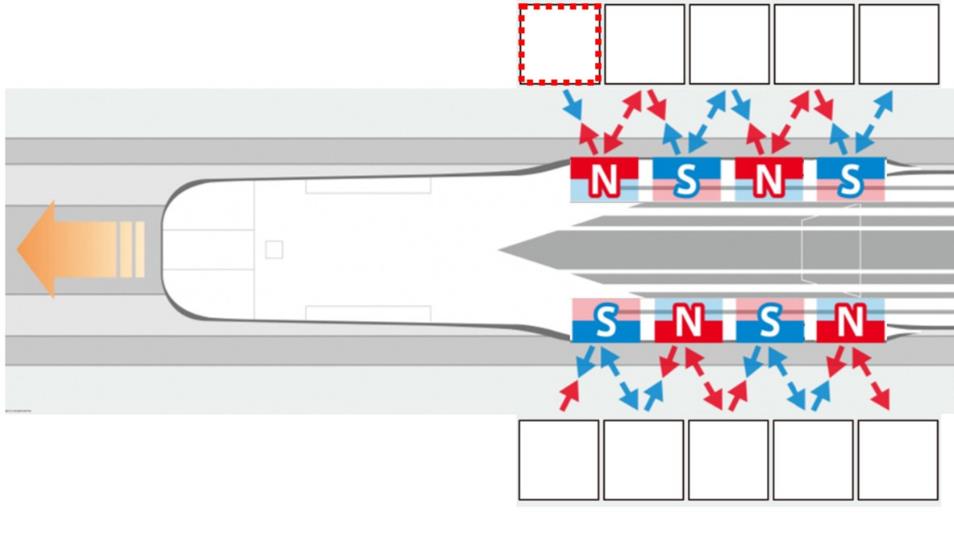 Ｎ
Ｎ
Ｓ
Ｓ
Ｓ
Ｓ
Ｎ
Ｓ
Ｎ
Ｎ
© Original materials by Central Japan Railway Company, adapted by Dylan Elliot Gentry in collaboration with The Japan Society
Propelling the train forward
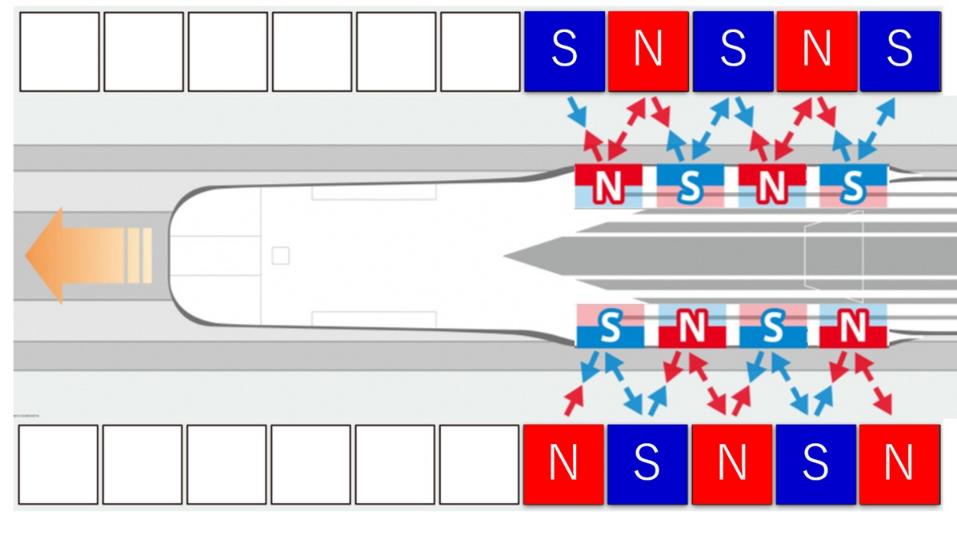 Ｓ
Ｎ
Ｓ
Ｎ
Ｓ
Ｎ
Ｓ
Ｎ
Ｓ
Ｎ
© Original materials by Central Japan Railway Company, adapted by Dylan Elliot Gentry in collaboration with The Japan Society
Propelling the train forward
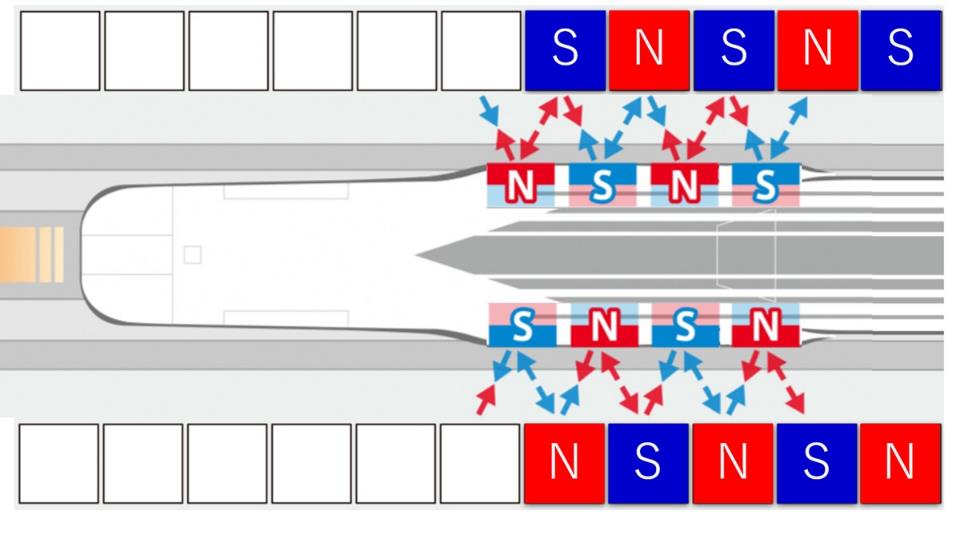 © Original materials by Central Japan Railway Company, adapted by Dylan Elliot Gentry in collaboration with The Japan Society
Propelling the train forward
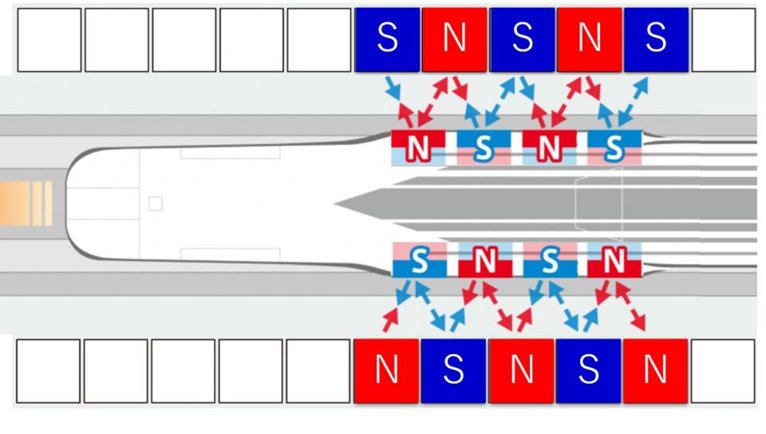 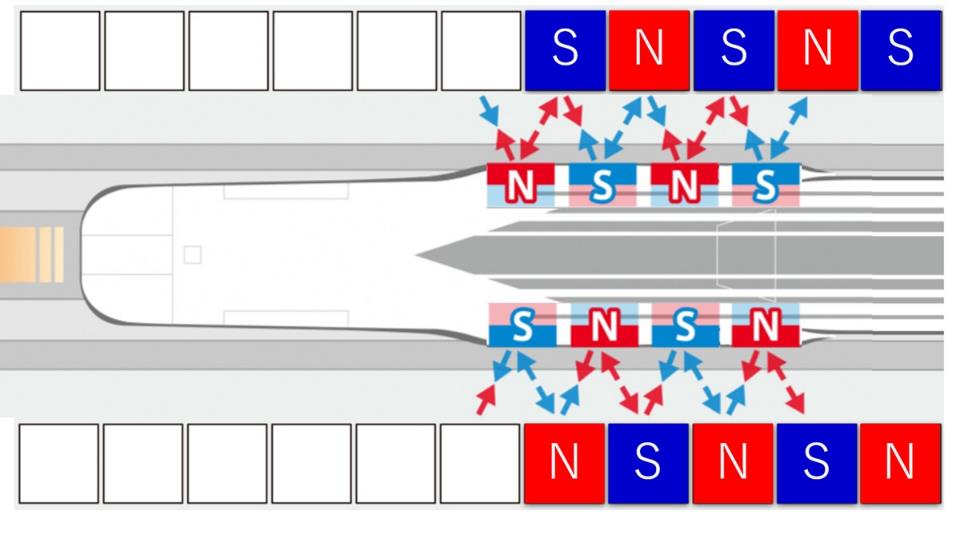 © Original materials by Central Japan Railway Company, adapted by Dylan Elliot Gentry in collaboration with The Japan Society
Propelling the train forward
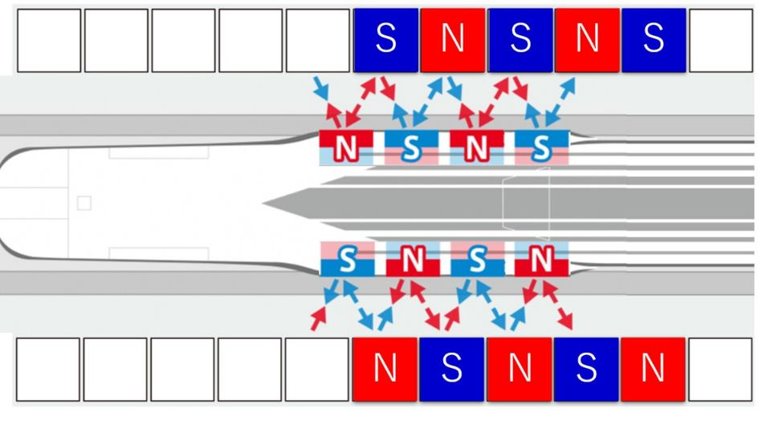 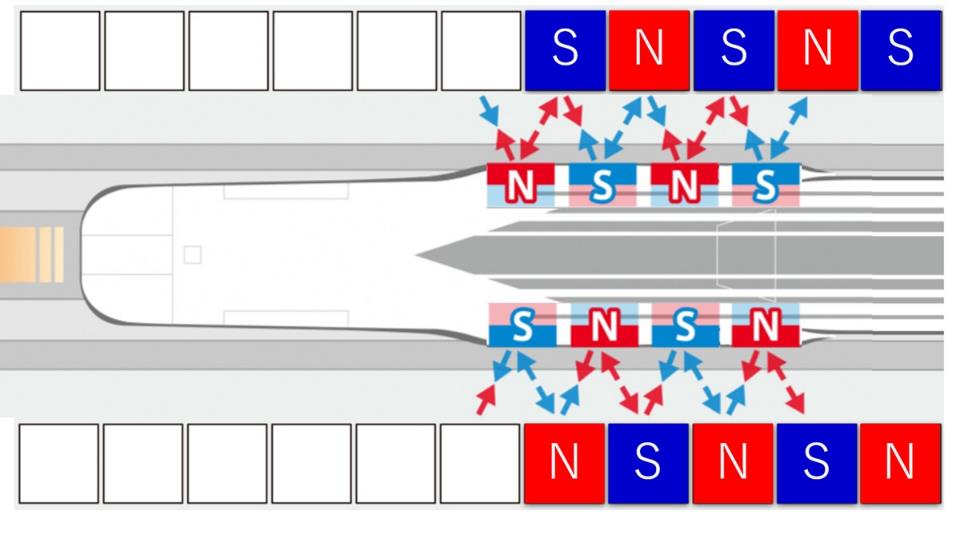 © Original materials by Central Japan Railway Company, adapted by Dylan Elliot Gentry in collaboration with The Japan Society
Propelling the train forward
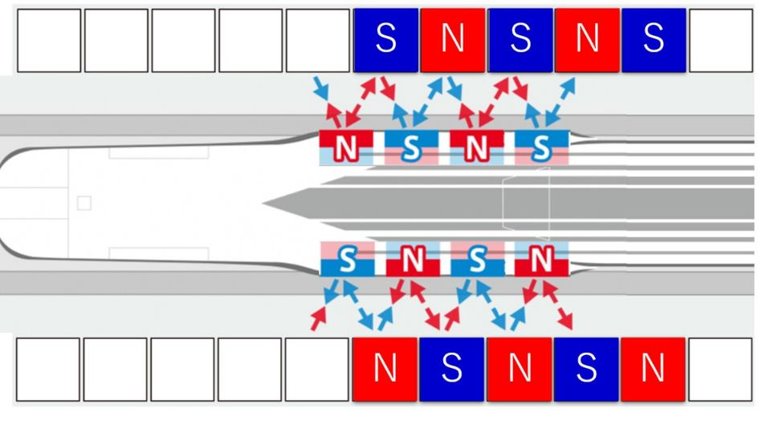 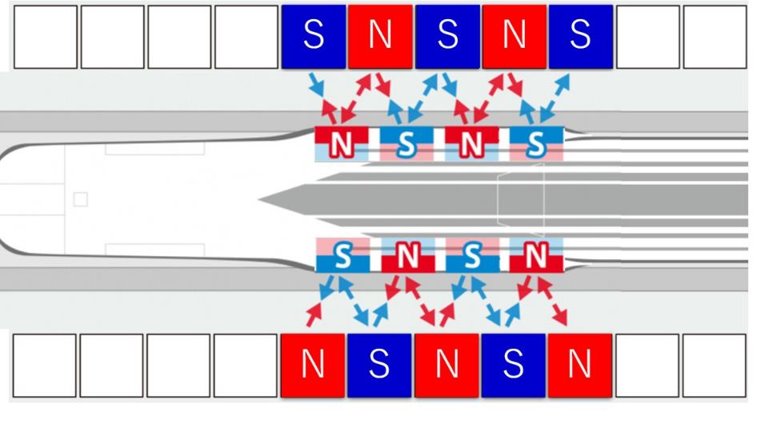 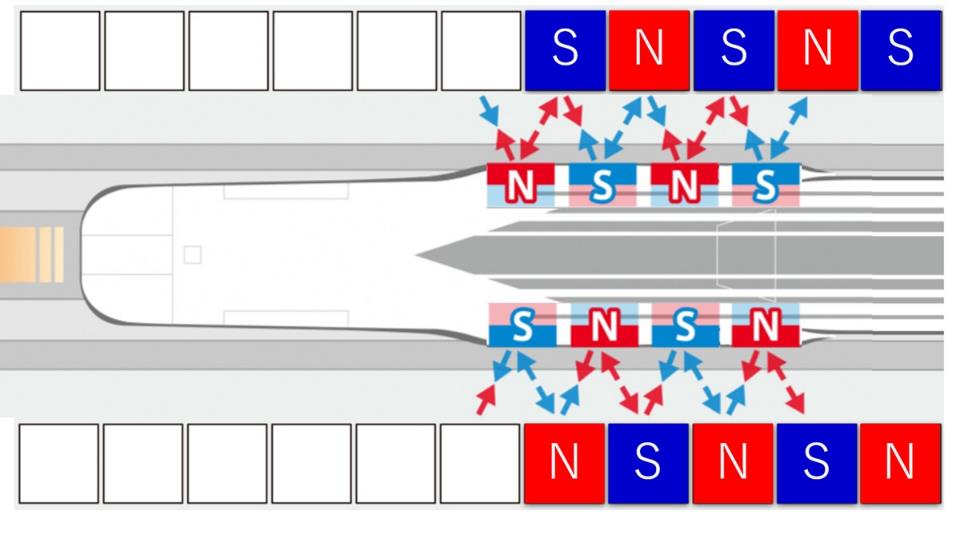 © Original materials by Central Japan Railway Company, adapted by Dylan Elliot Gentry in collaboration with The Japan Society
Propelling the train forward
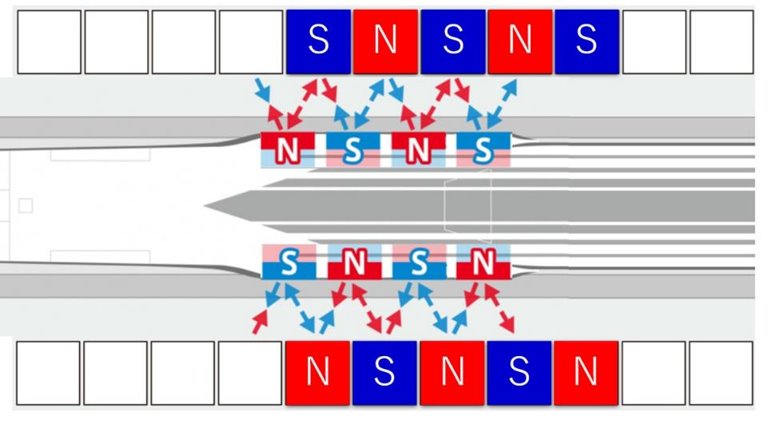 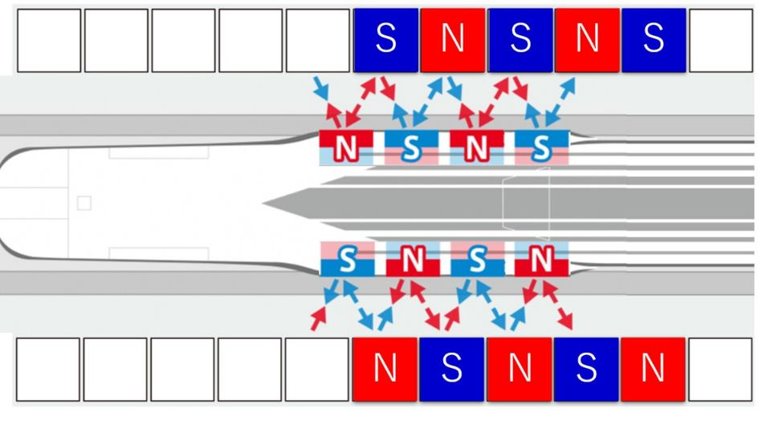 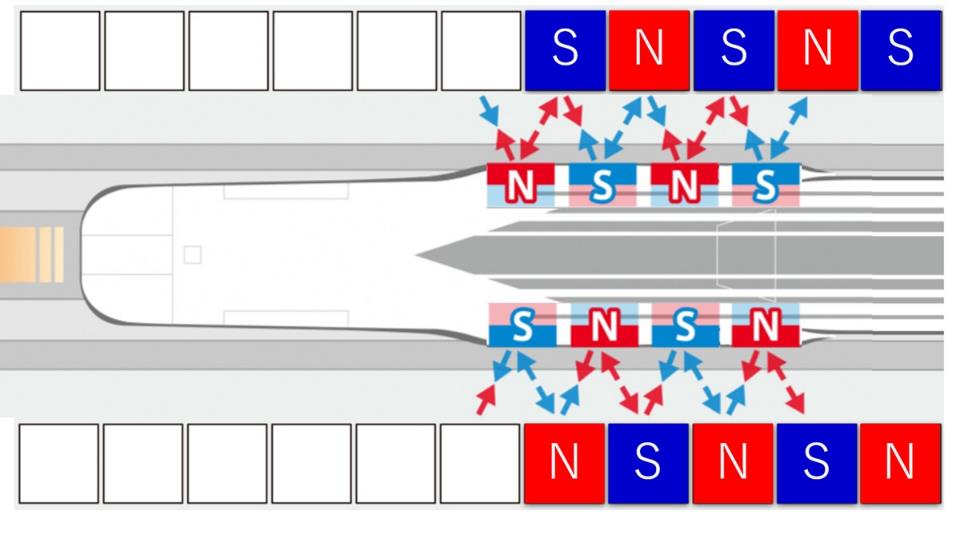 © Original materials by Central Japan Railway Company, adapted by Dylan Elliot Gentry in collaboration with The Japan Society
Propelling the train forward
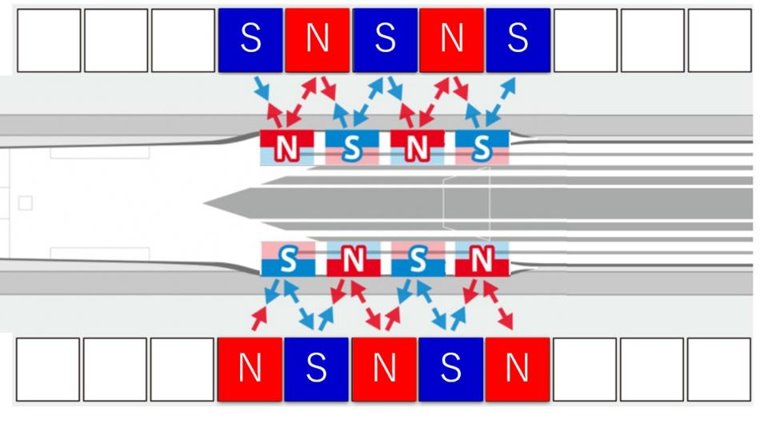 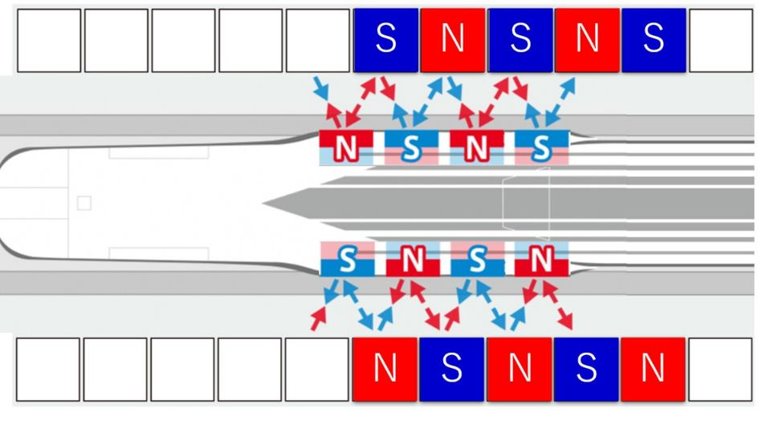 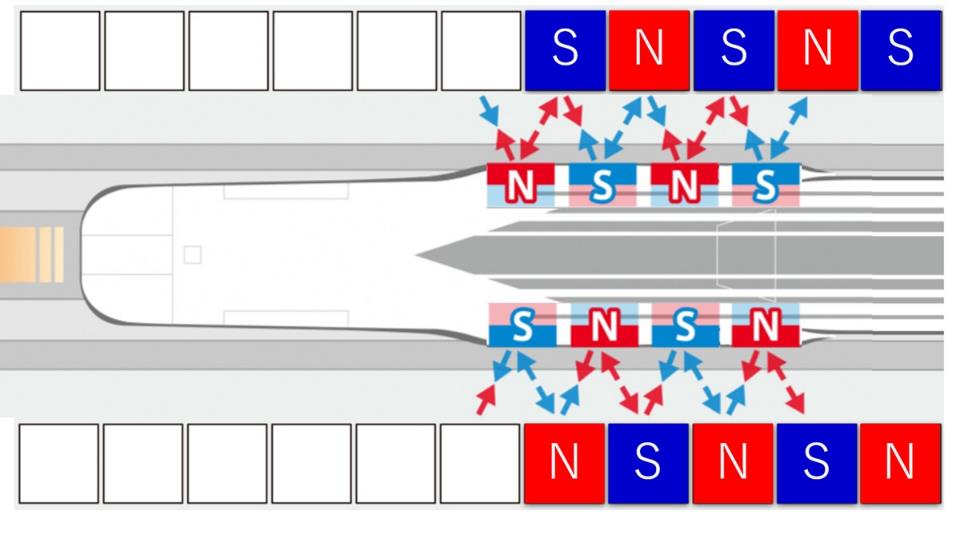 © Original materials by Central Japan Railway Company, adapted by Dylan Elliot Gentry in collaboration with The Japan Society
Propelling the train forward
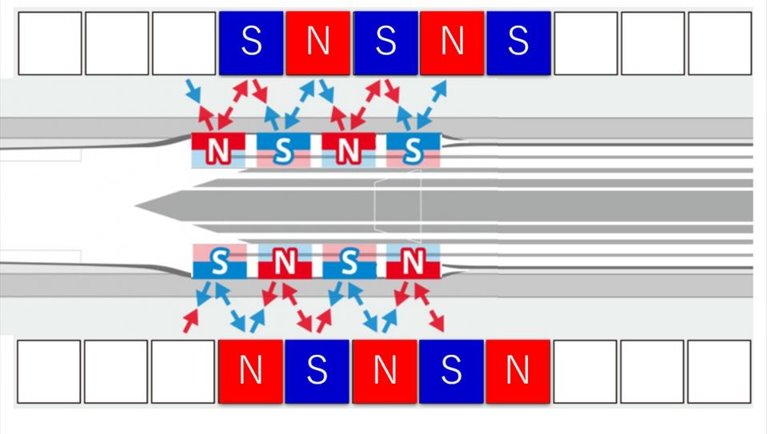 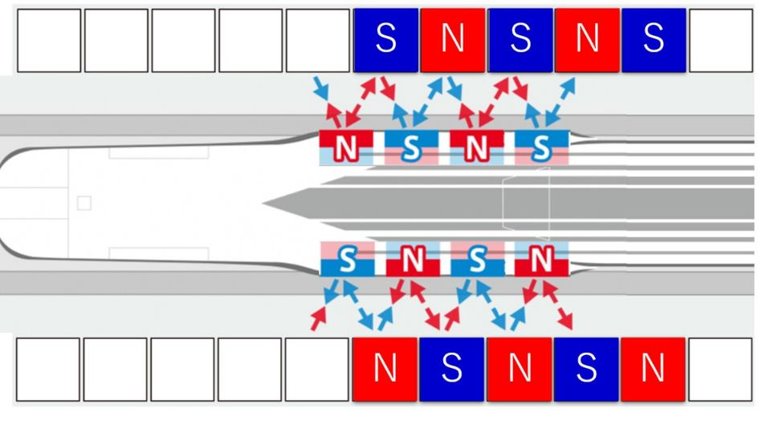 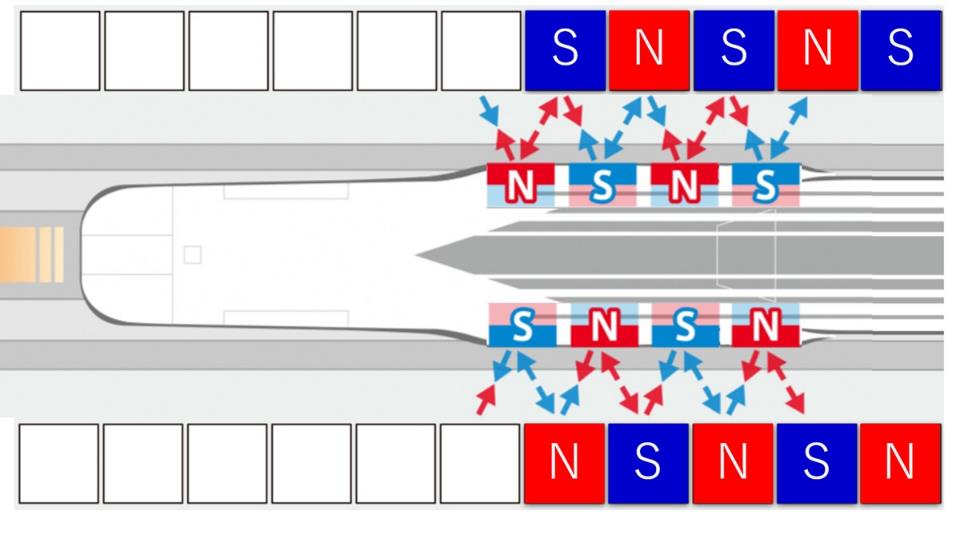 © Original materials by Central Japan Railway Company, adapted by Dylan Elliot Gentry in collaboration with The Japan Society
Propelling the train forward
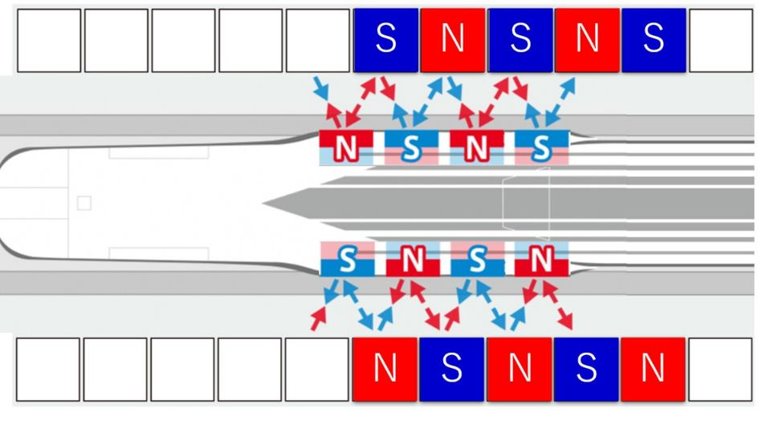 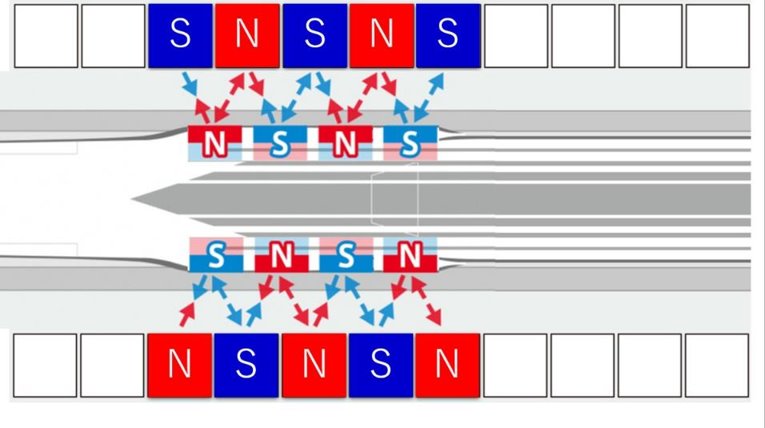 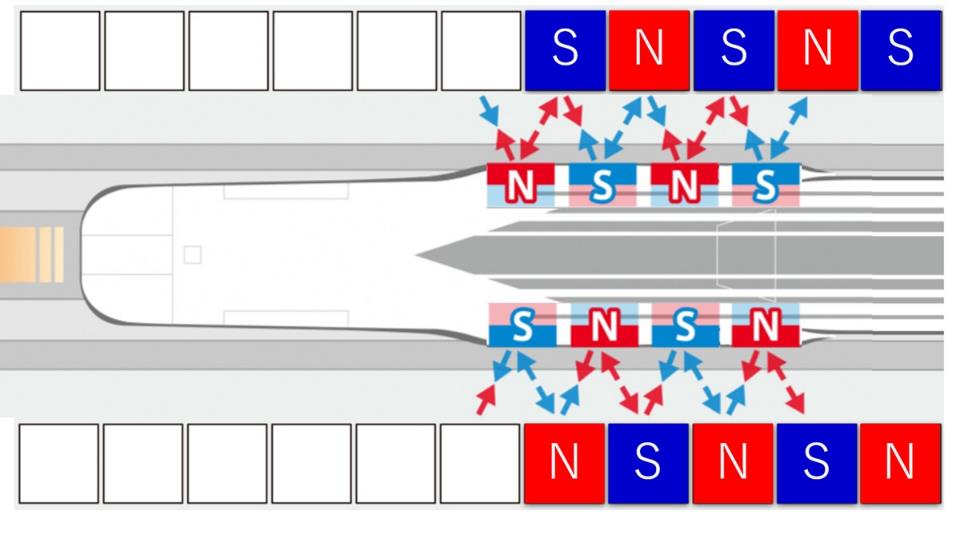 © Original materials by Central Japan Railway Company, adapted by Dylan Elliot Gentry in collaboration with The Japan Society
Propelling the train forward
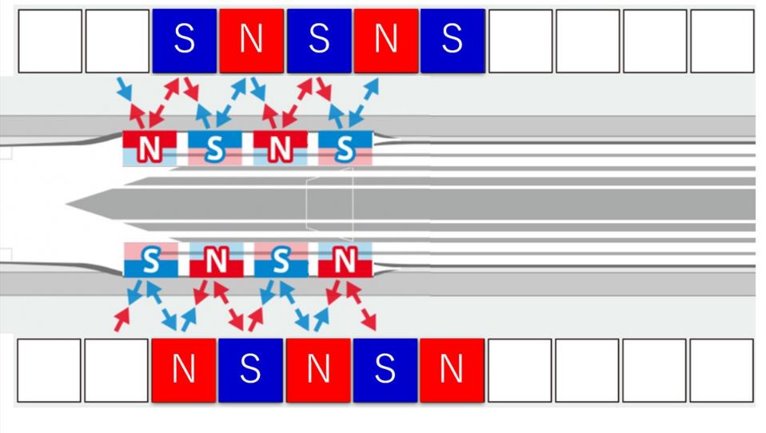 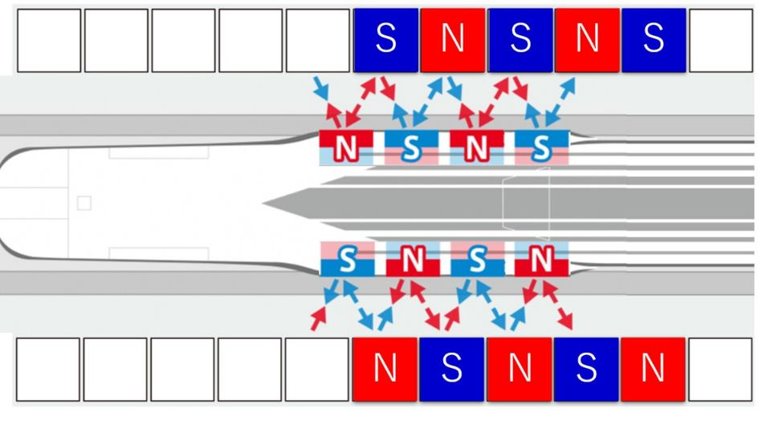 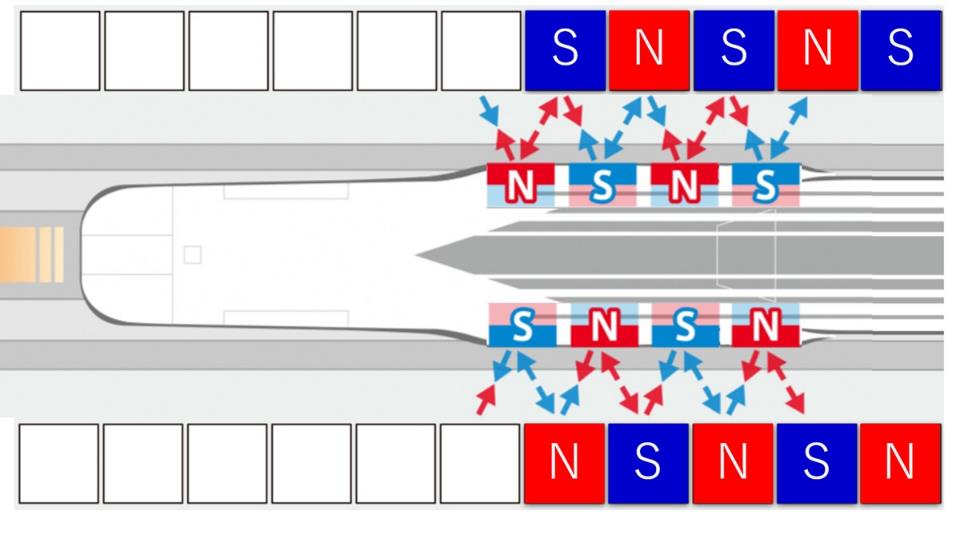 © Original materials by Central Japan Railway Company, adapted by Dylan Elliot Gentry in collaboration with The Japan Society
Propelling the train forward
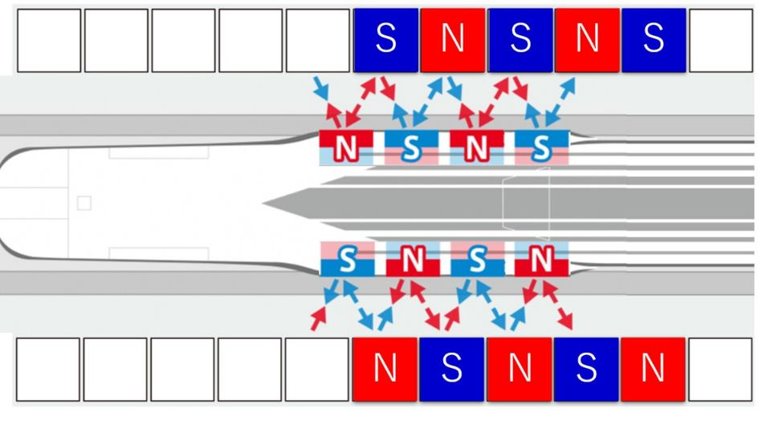 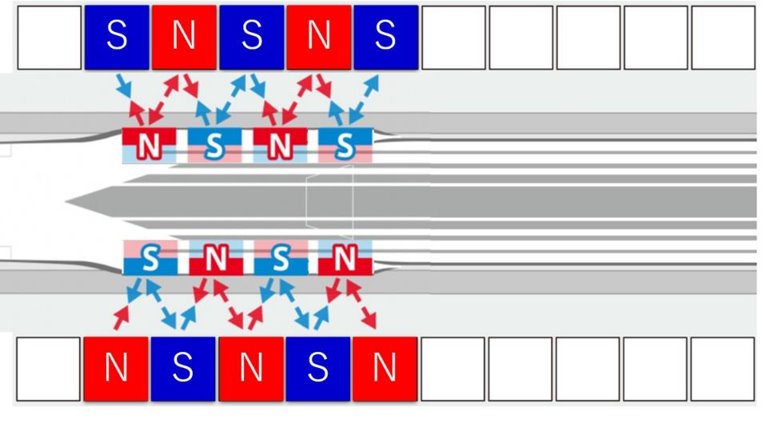 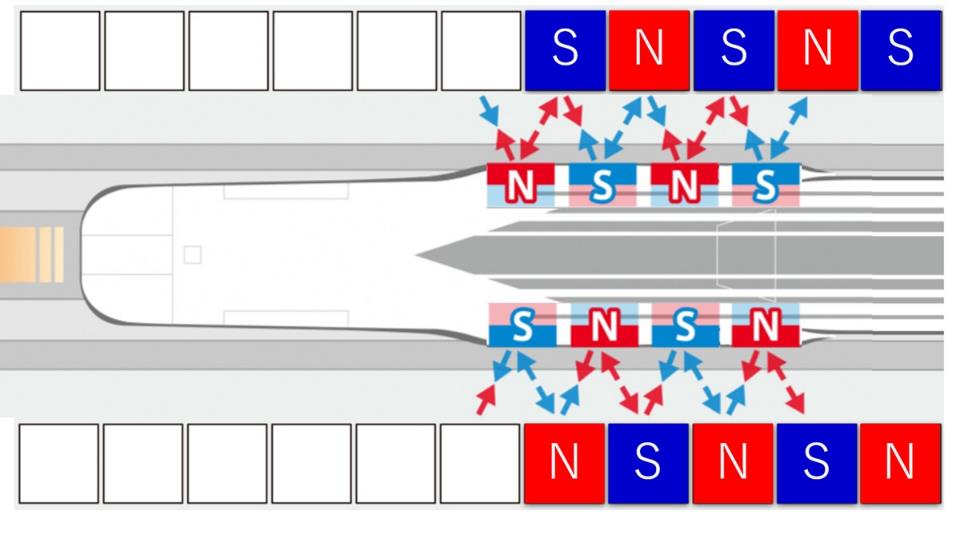 © Original materials by Central Japan Railway Company, adapted by Dylan Elliot Gentry in collaboration with The Japan Society
Propelling the train forward
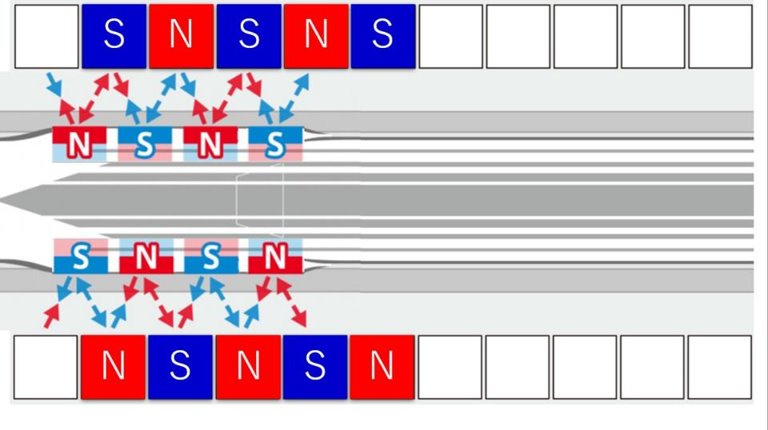 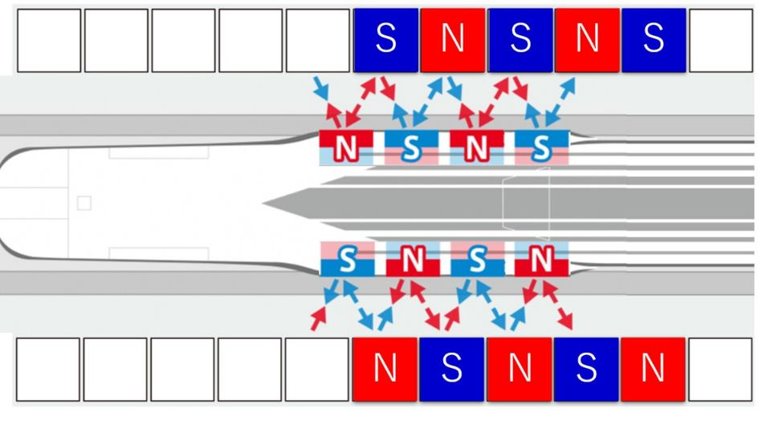 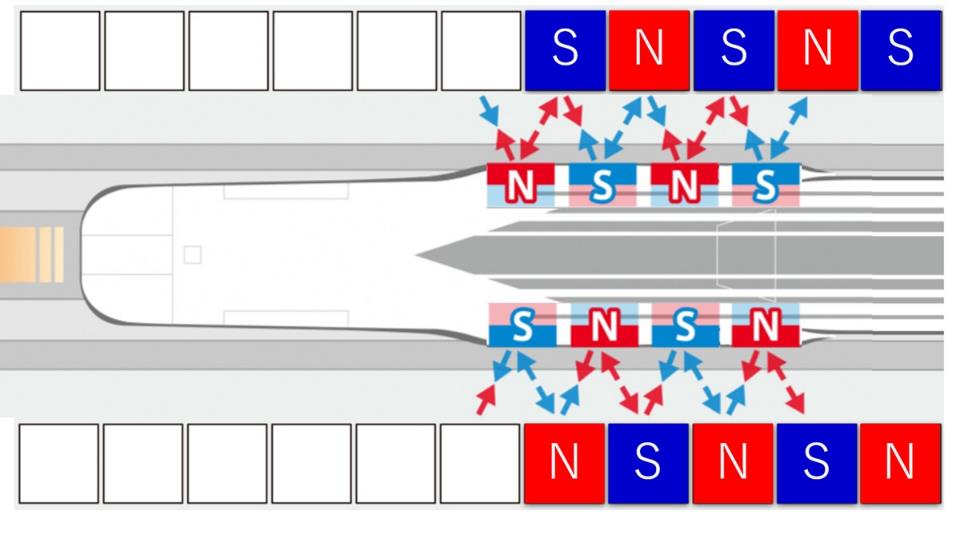 © Original materials by Central Japan Railway Company, adapted by Dylan Elliot Gentry in collaboration with The Japan Society
Propelling the train forward
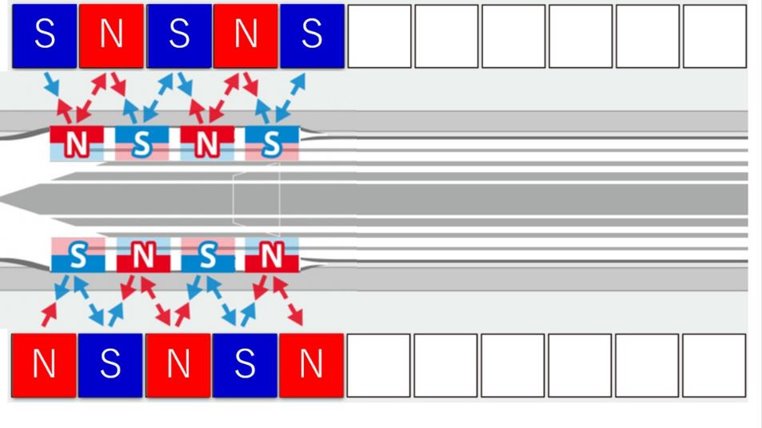 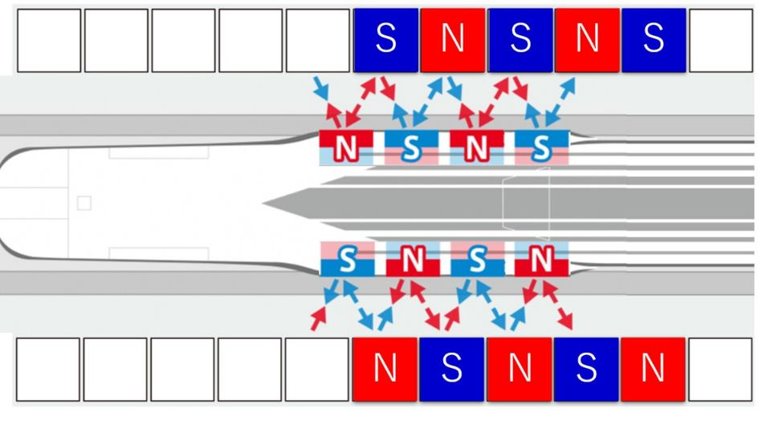 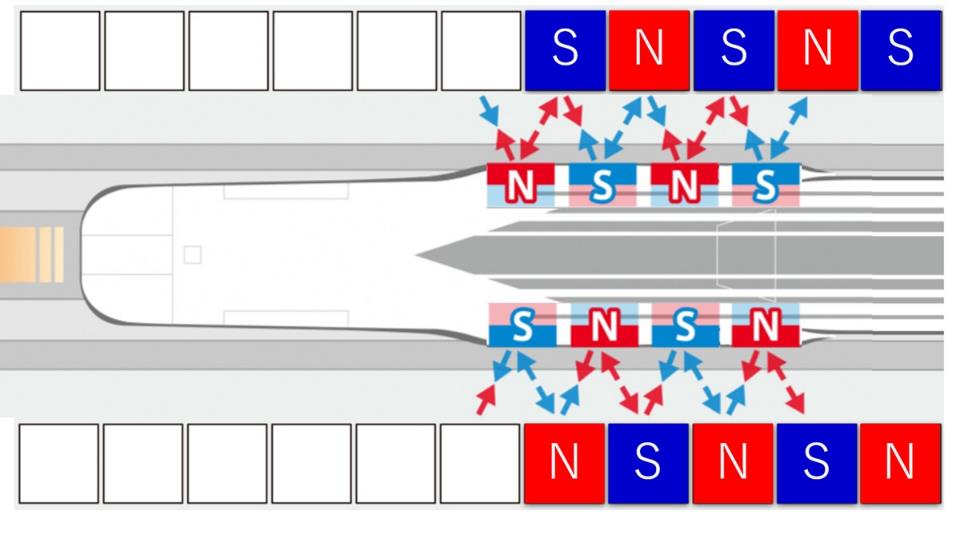 © Original materials by Central Japan Railway Company, adapted by Dylan Elliot Gentry in collaboration with The Japan Society
Propelling the train forward
Let’s look at 
one magnet on the ground!
© Original materials by Central Japan Railway Company, adapted by Dylan Elliot Gentry in collaboration with The Japan Society
Propelling the train forward
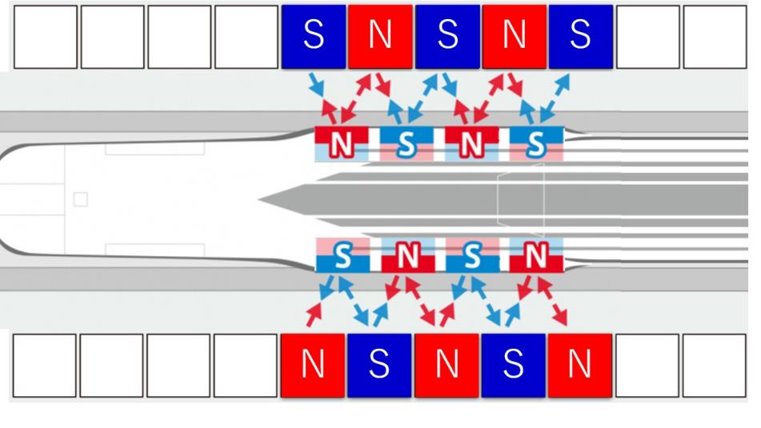 © Original materials by Central Japan Railway Company, adapted by Dylan Elliot Gentry in collaboration with The Japan Society
Propelling the train forward
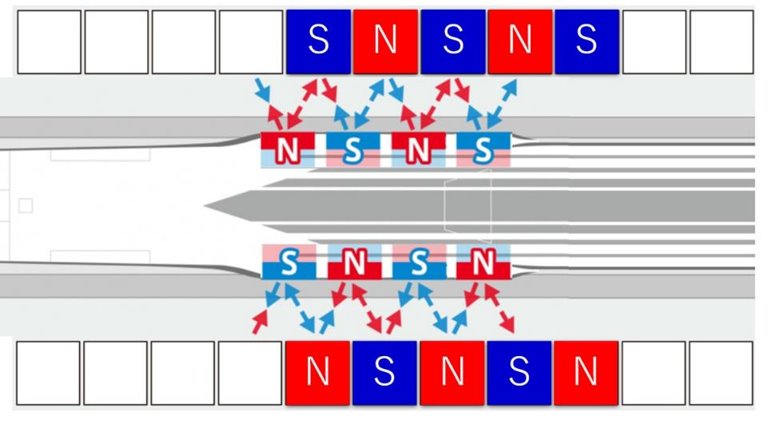 © Original materials by Central Japan Railway Company, adapted by Dylan Elliot Gentry in collaboration with The Japan Society
Propelling the train forward
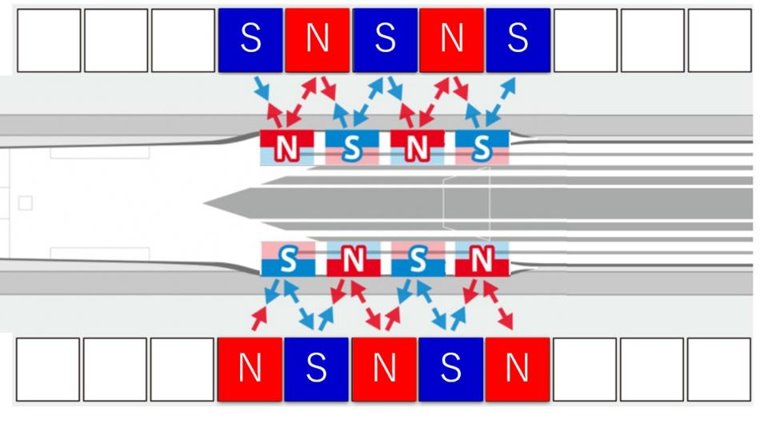 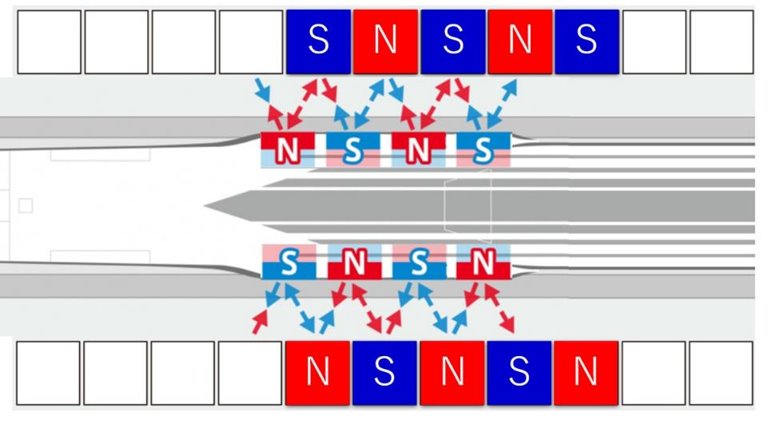 Pole changed from S to N!
© Original materials by Central Japan Railway Company, adapted by Dylan Elliot Gentry in collaboration with The Japan Society
Propelling the train forward
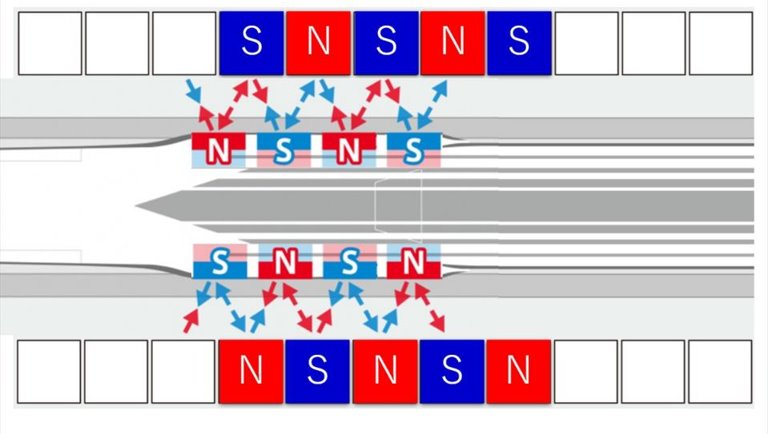 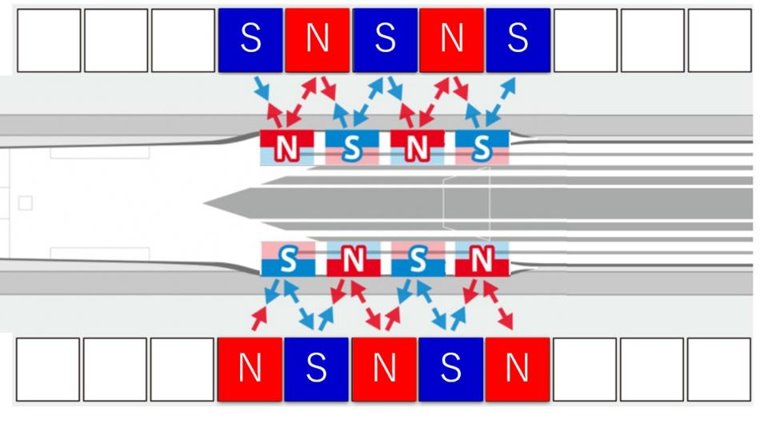 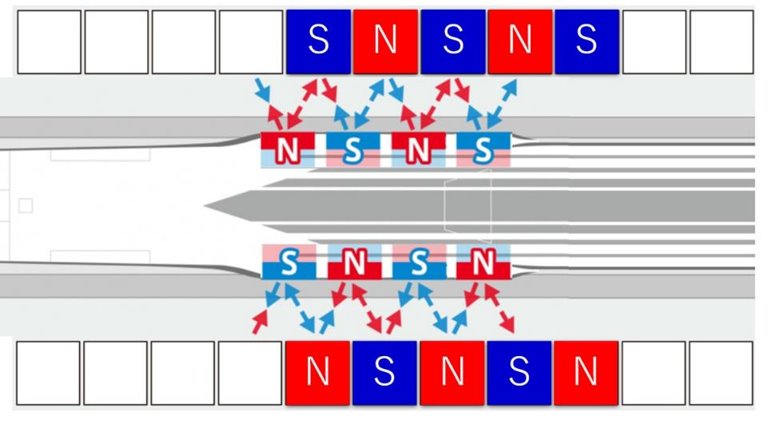 © Original materials by Central Japan Railway Company, adapted by Dylan Elliot Gentry in collaboration with The Japan Society
Propelling the train forward
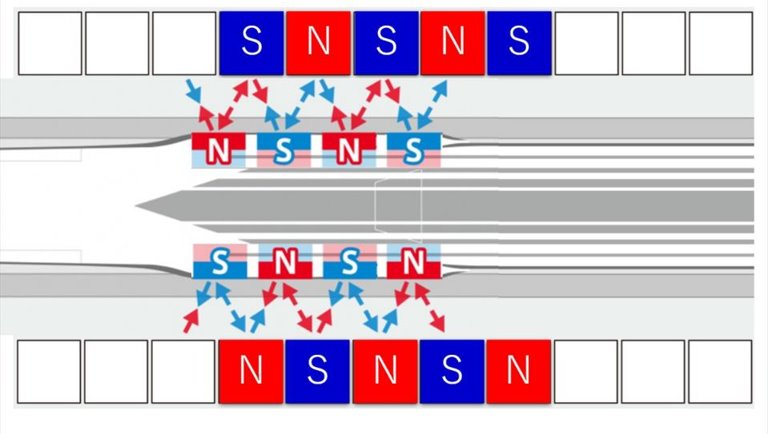 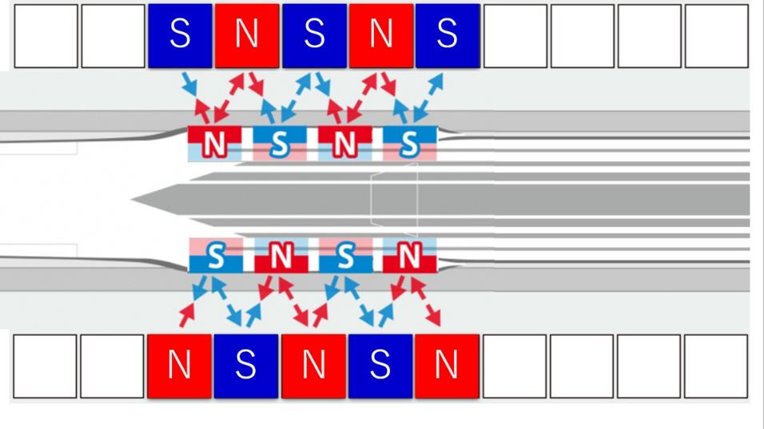 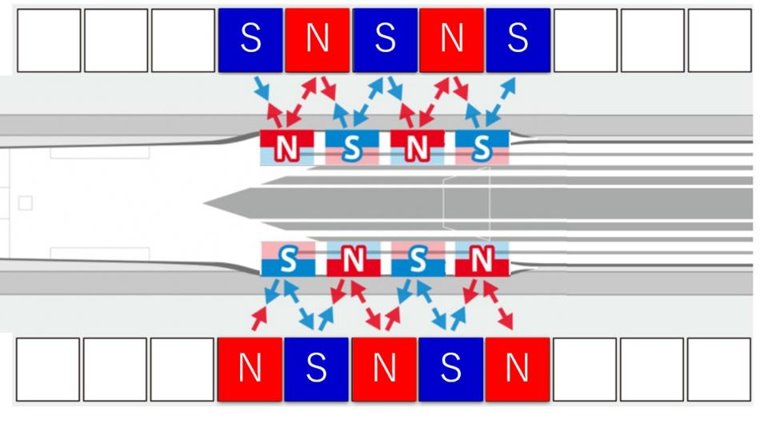 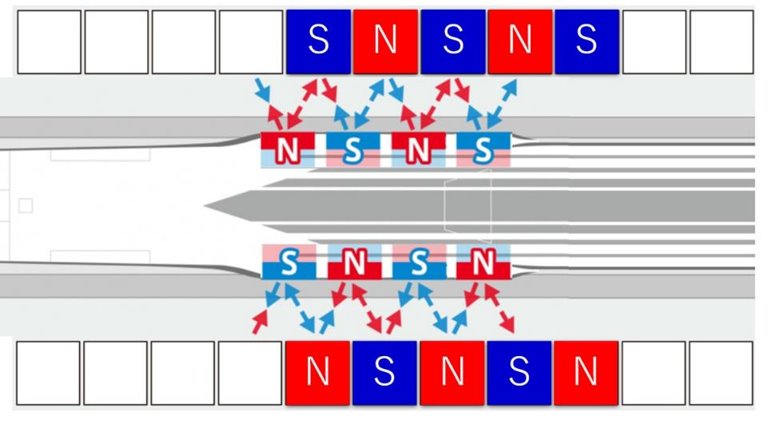 Pole changed from N to S!
© Original materials by Central Japan Railway Company, adapted by Dylan Elliot Gentry in collaboration with The Japan Society
Propelling the train forward
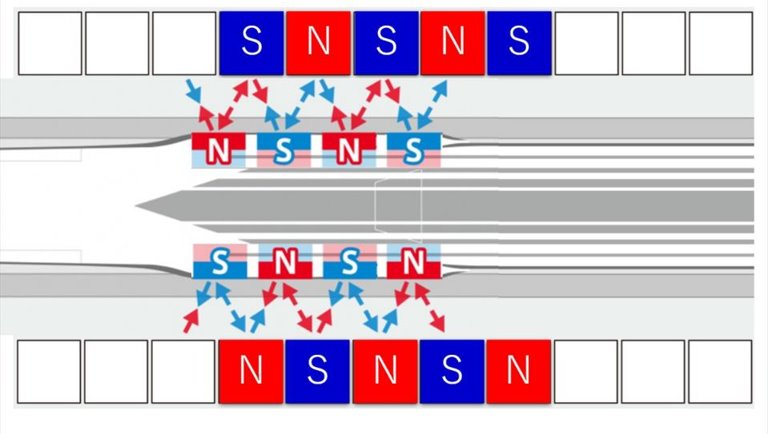 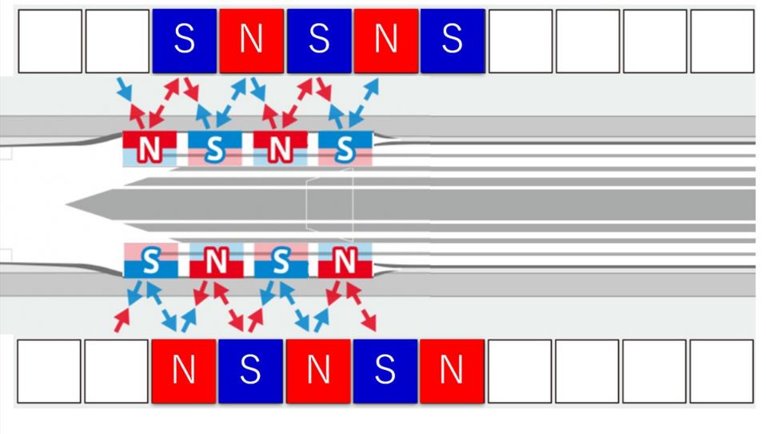 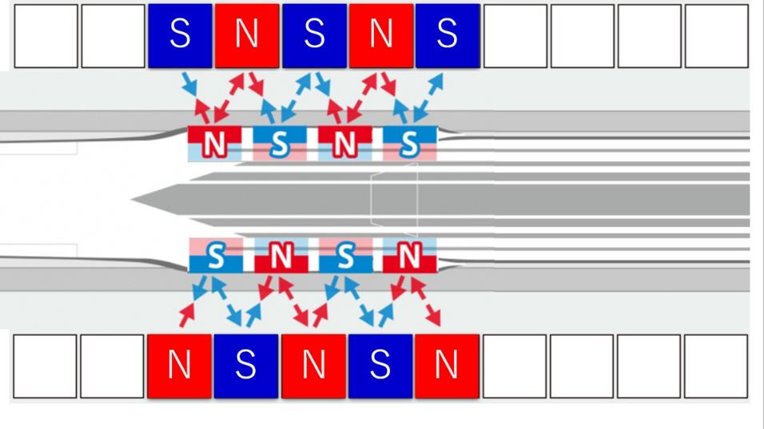 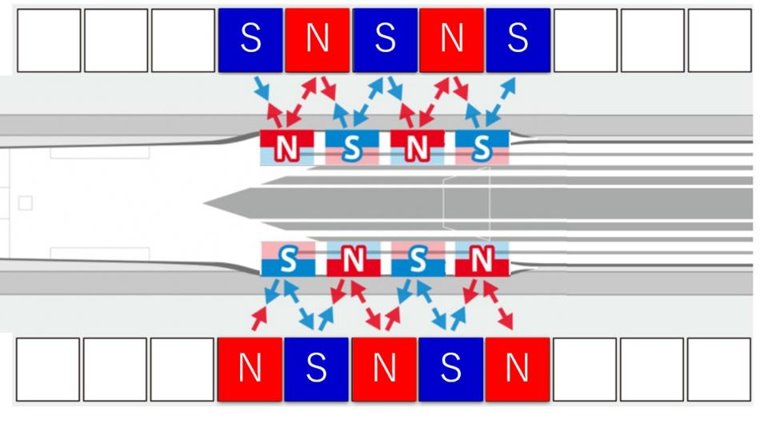 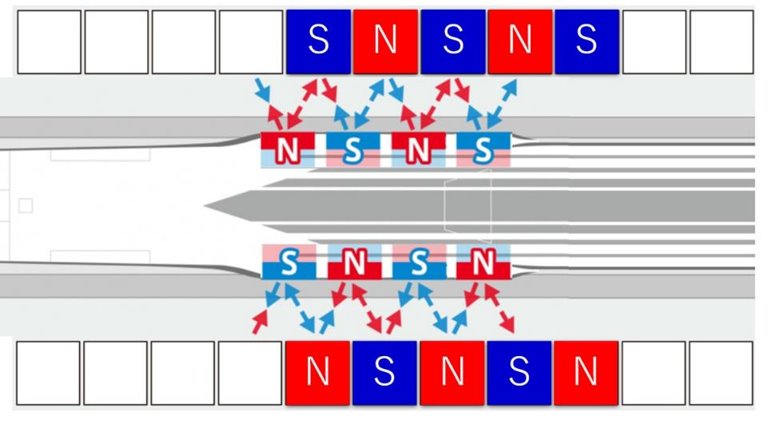 © Original materials by Central Japan Railway Company, adapted by Dylan Elliot Gentry in collaboration with The Japan Society
Propelling the train forward
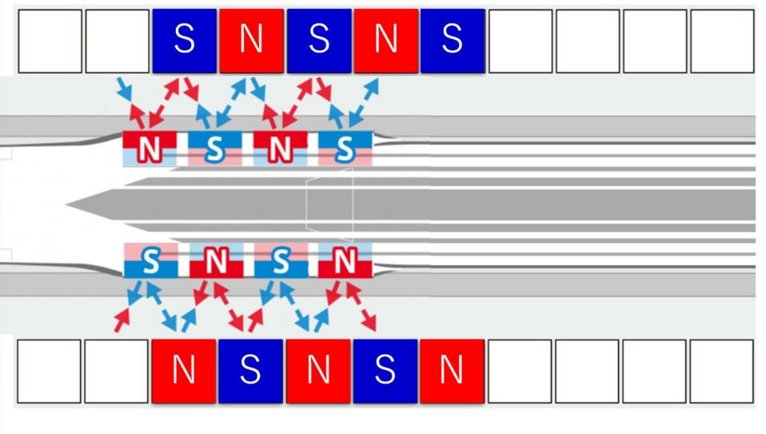 Controlling vehicle movements by switching poles!
© Original materials by Central Japan Railway Company, adapted by Dylan Elliot Gentry in collaboration with The Japan Society
Learning check 2: 
Quick questions
1 minute to discuss with the person next to you, 
before I choose people at random.
Repel
Ground/rails.*
Magnets are placed on the vehicle as well as the ______.
Like poles ______.
Attract
Opposite poles ______.
Switching between poles accelerates or decelerates the vehicle.
How do we change the speed of the train?
*Did you know? Maglev tracks are called guideways, not rails.
© Original materials by Central Japan Railway Company, adapted by Dylan Elliot Gentry in collaboration with The Japan Society
Task 3: In-Depth Learning Check
Magnetic Field Around a Solenoid
Tasks:
What is a solenoid? [2 marks]
How can you tell the south pole of a solenoid? [1 mark]
Draw the magnetic field pattern for a solenoid, showing the direction of the field, and labelling the south and north pole. [3 marks]
Describe the magnetic field inside the solenoid and outside it. [3 marks]
How do we turn a solenoid into an electromagnet? [1 mark]

Challenge: What are the similarities and differences between the magnetic field of a solenoid and that of a bar magnet?
© Original materials by Central Japan Railway Company, adapted by Dylan Elliot Gentry in collaboration with The Japan Society
Task 3: Answers
A solenoid is a coil of wire (1) carrying an electrical current (1)​

The south pole would attract the north or repel another south pole (1)

One mark for lines running north to south; one mark for parallel lines in the centre; one mark for loop of magnetic field lines outside.
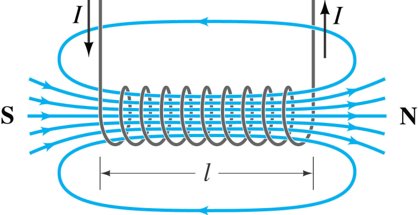 © Original materials by Central Japan Railway Company, adapted by Dylan Elliot Gentry in collaboration with The Japan Society
Task 3: Answers
The magnetic field inside the solenoid is strong and uniform (1)​

Field lines inside are all in the same direction (parallel to the axis of the solenoid) (1)
The field lines outside the solenoid are a complete loop (1)

Place an iron bar inside the coil / solenoid (1)
© Original materials by Central Japan Railway Company, adapted by Dylan Elliot Gentry in collaboration with The Japan Society
Task 3: Answers
What are the similarities and differences between the magnetic field of a solenoid and that of a bar magnet?
Similarities
Both run N to S
Similar shape
Differences
The magnetic field outside the solenoid is similar to that of a (permanent) bar magnet, but not as strong (we can tell as there are fewer magnetic field lines).
The fewer lines of a solenoid are also a complete loop (i.e., inside the solenoid), unlike those of a bar magnet.
© Original materials by Central Japan Railway Company, adapted by Dylan Elliot Gentry in collaboration with The Japan Society
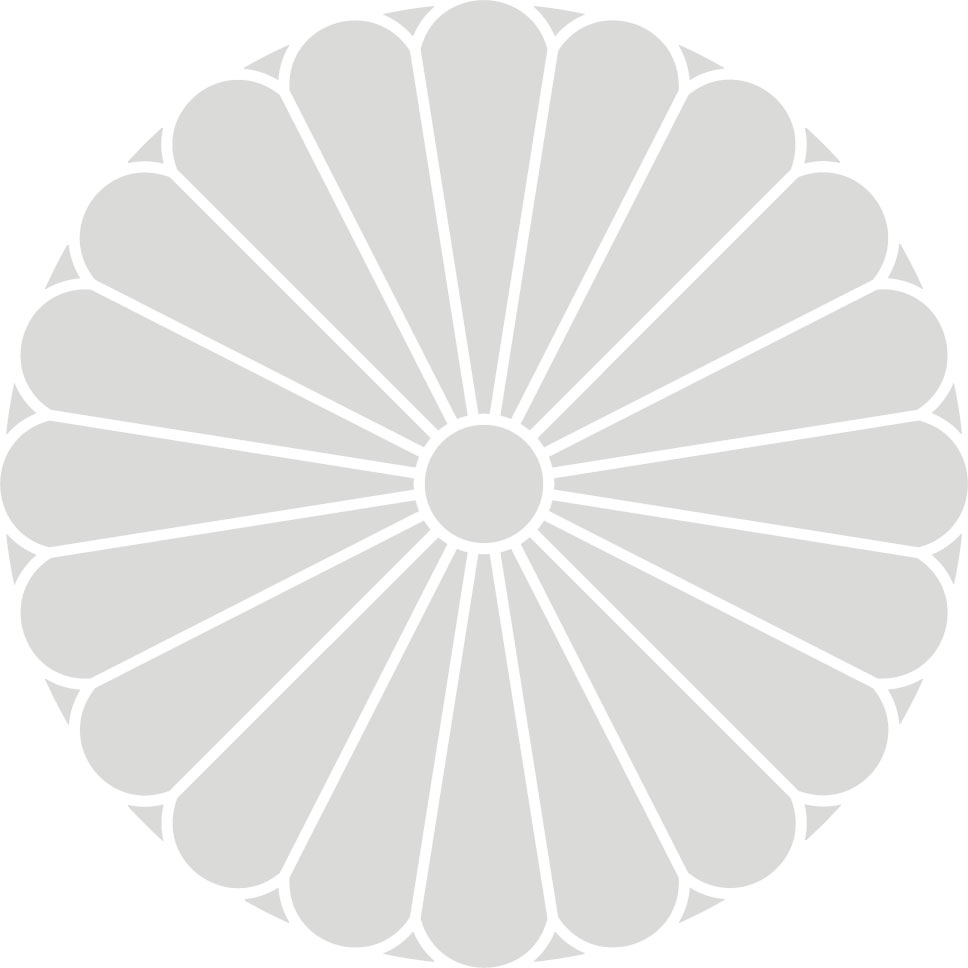 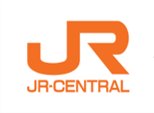 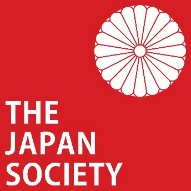 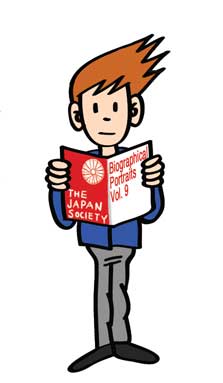 Central Japan Railway Company’s original materials were adapted by Dylan Elliot Gentry in collaboration with The Japan Society to create this resource.

The Japan Society13/14 Cornwall Terrace, London NW1 4QP
Tel: 020 7935 0475   
Email: education@japansociety.org.uk    

www.japansociety.org.uk
Follow us on:
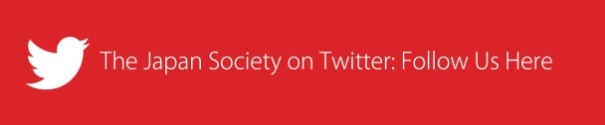 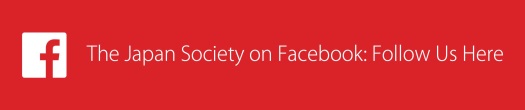 @TheJapanSociety
@TheJapanSociety
© Original materials by Central Japan Railway Company, adapted by Dylan Elliot Gentry in collaboration with The Japan Society